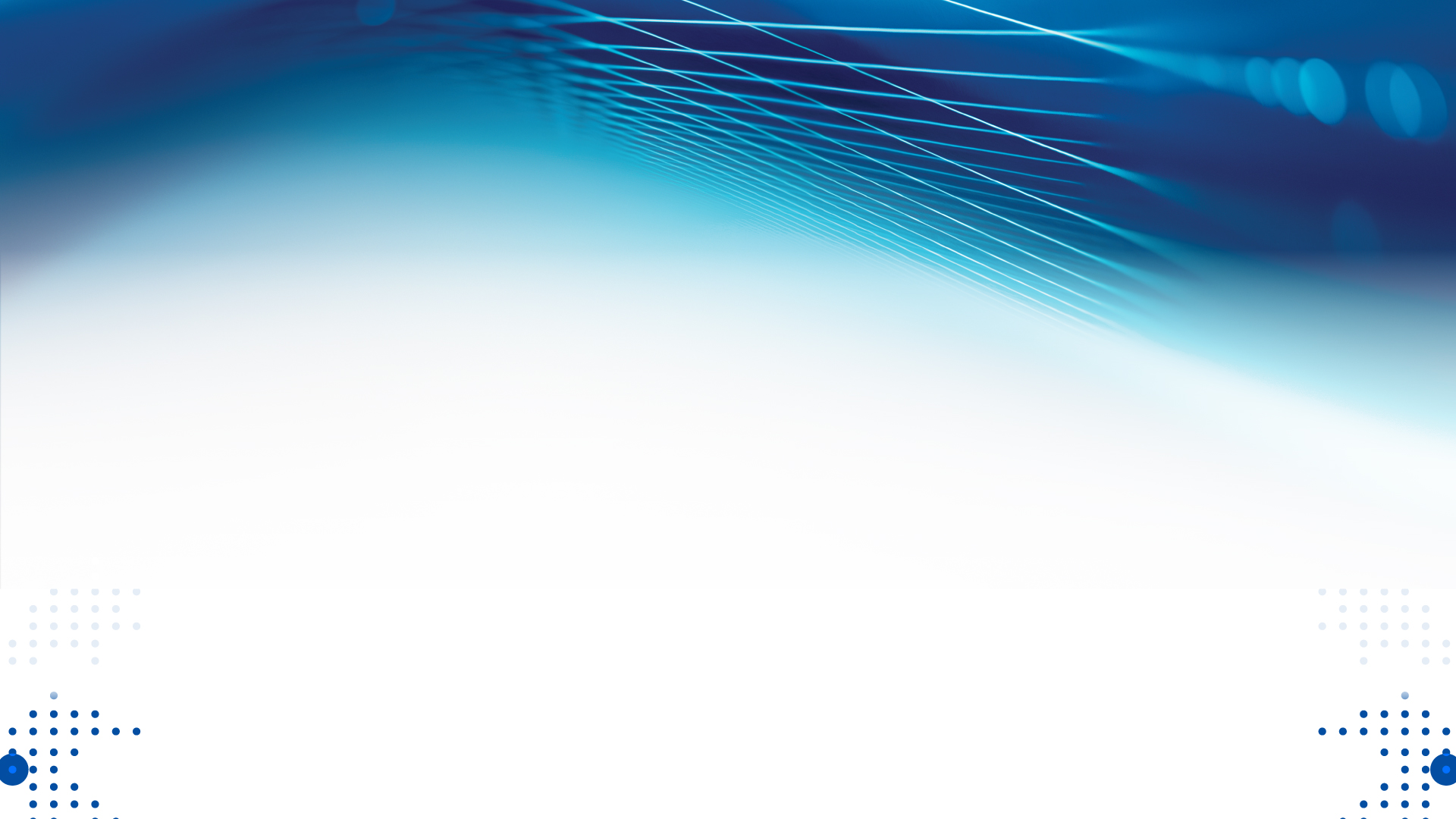 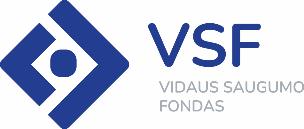 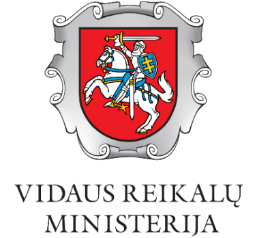 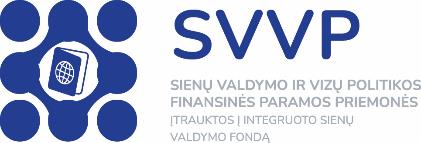 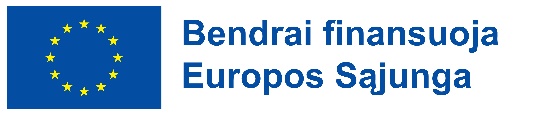 SIENŲ VALDYMO IR VIZŲ POLITIKOS FINANSINĖS PARAMOS PRIEMONĖS, ĮTRAUKTOS Į INTEGRUOTO SIENŲ VALDYMO FONDĄ, IR 
VIDAUS SAUGUMO FONDO 2021–2027 M. PROGRAMŲ
STEBĖSENOS KOMITETO 
10-ASIS POSĖDIS
2024 m. spalio 8 d.
Darbotvarkė
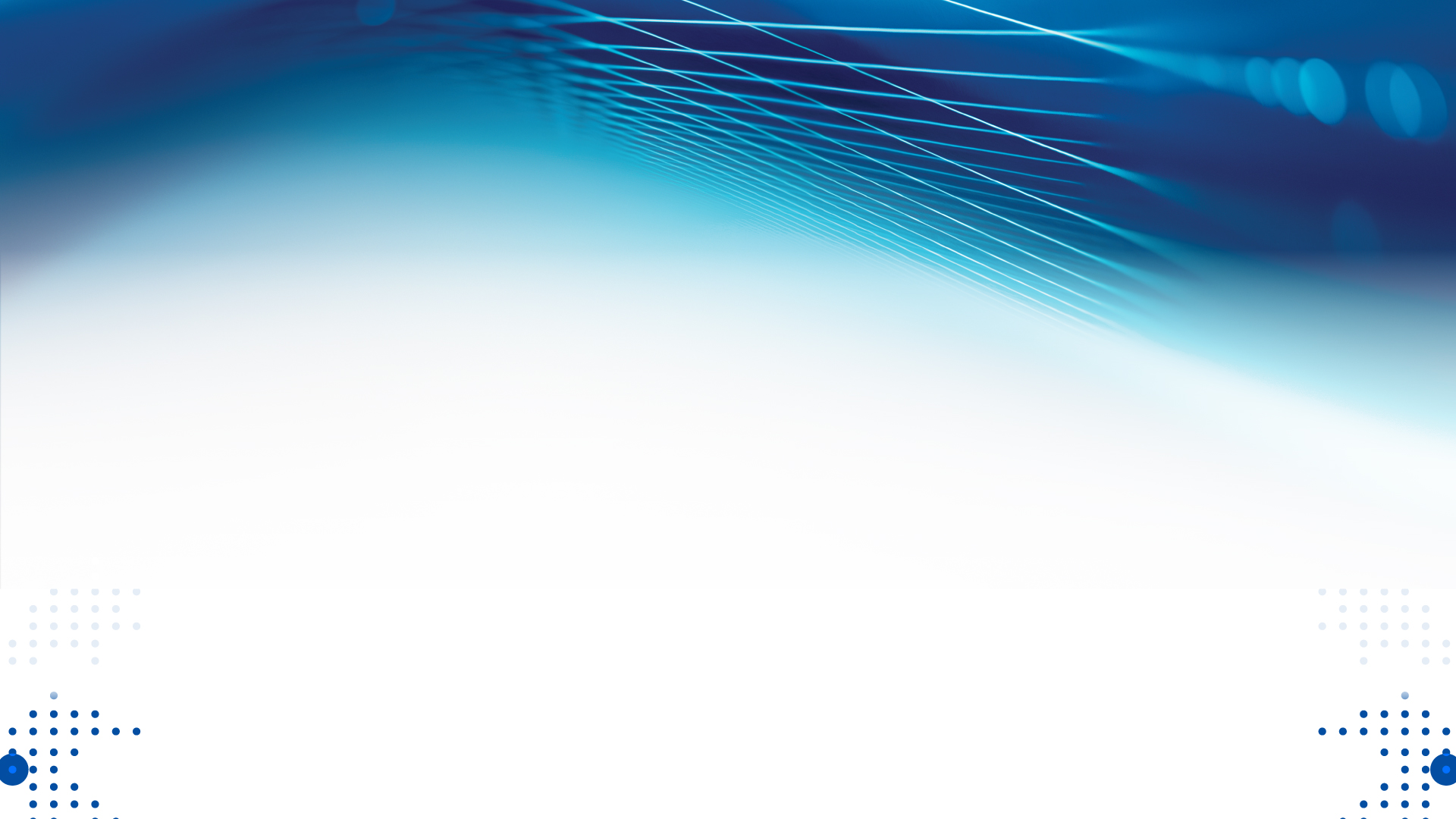 Įžanginis žodis.
Darbotvarkės patvirtinimas.
Europos Komisijos Migracijos ir vidaus reikalų generalinio direktorato atstovo kalba.
SVVP ir VSF programų įgyvendinimo pažangos pristatymas.
Informacijos apie projektų įgyvendinimo planus ir projektų sutarčių pristatymas.
Specialioji tranzito schema po 2027 m.
SVVP 2021–2027 m. programos veiksmų įgyvendinimo plano keitimų pristatymas ir tvirtinimas.
VSF 2021–2027 m. programos veiksmų įgyvendinimo plano keitimų pristatymas ir tvirtinimas.
SVVP  2021–2027 m. programos laikotarpio vidurio vertinimo  pristatymas.
VSF  2021–2027 m. programos laikotarpio vidurio vertinimo  pristatymas.
Horizontaliųjų principų įgyvendinimas.
Kiti klausimai.
SVVP ir VSF programų įgyvendinimo pažanga (1)
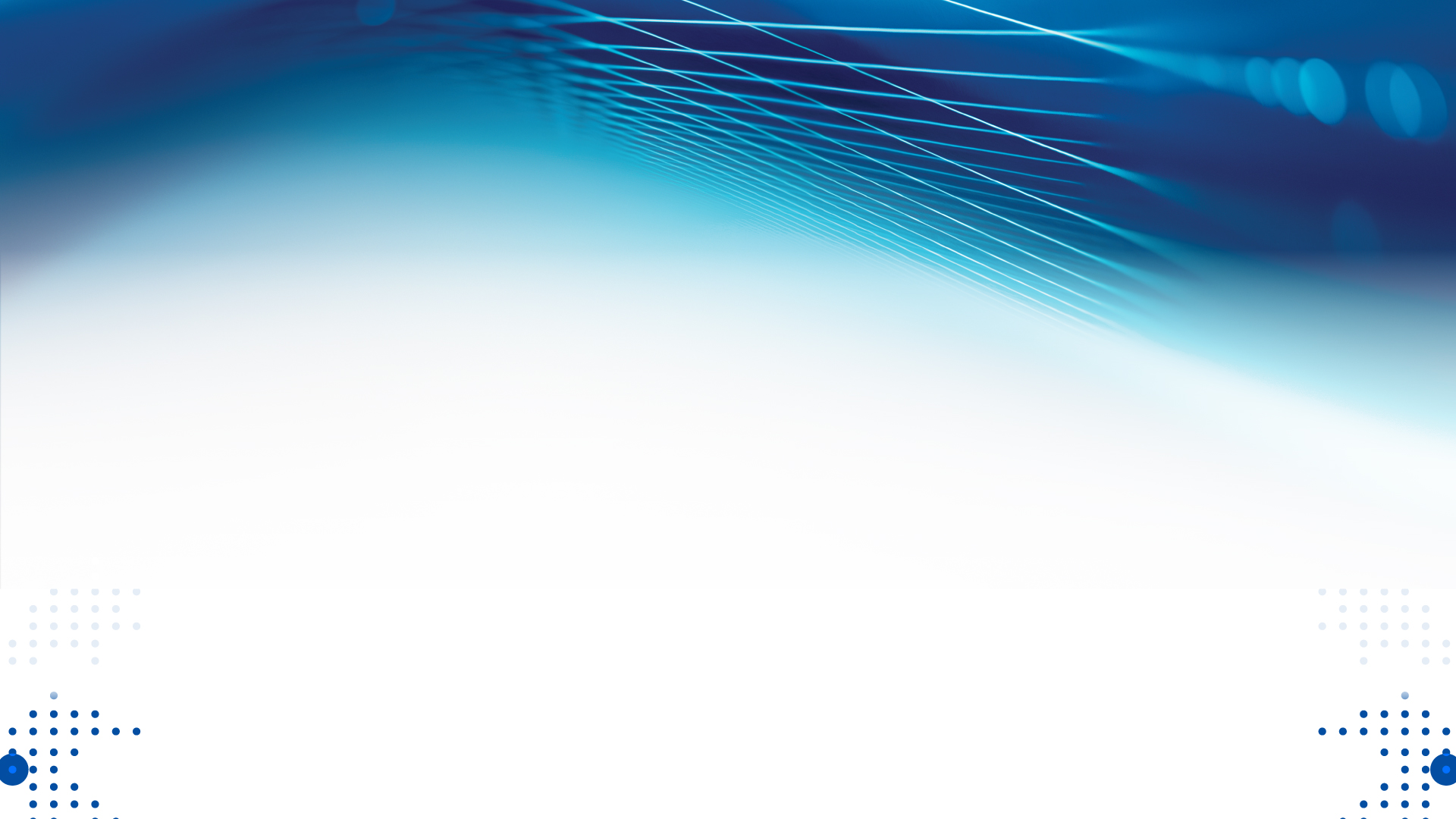 SVVP ir VSF programų įgyvendinimo pažanga (2) – SVVP rodikliai
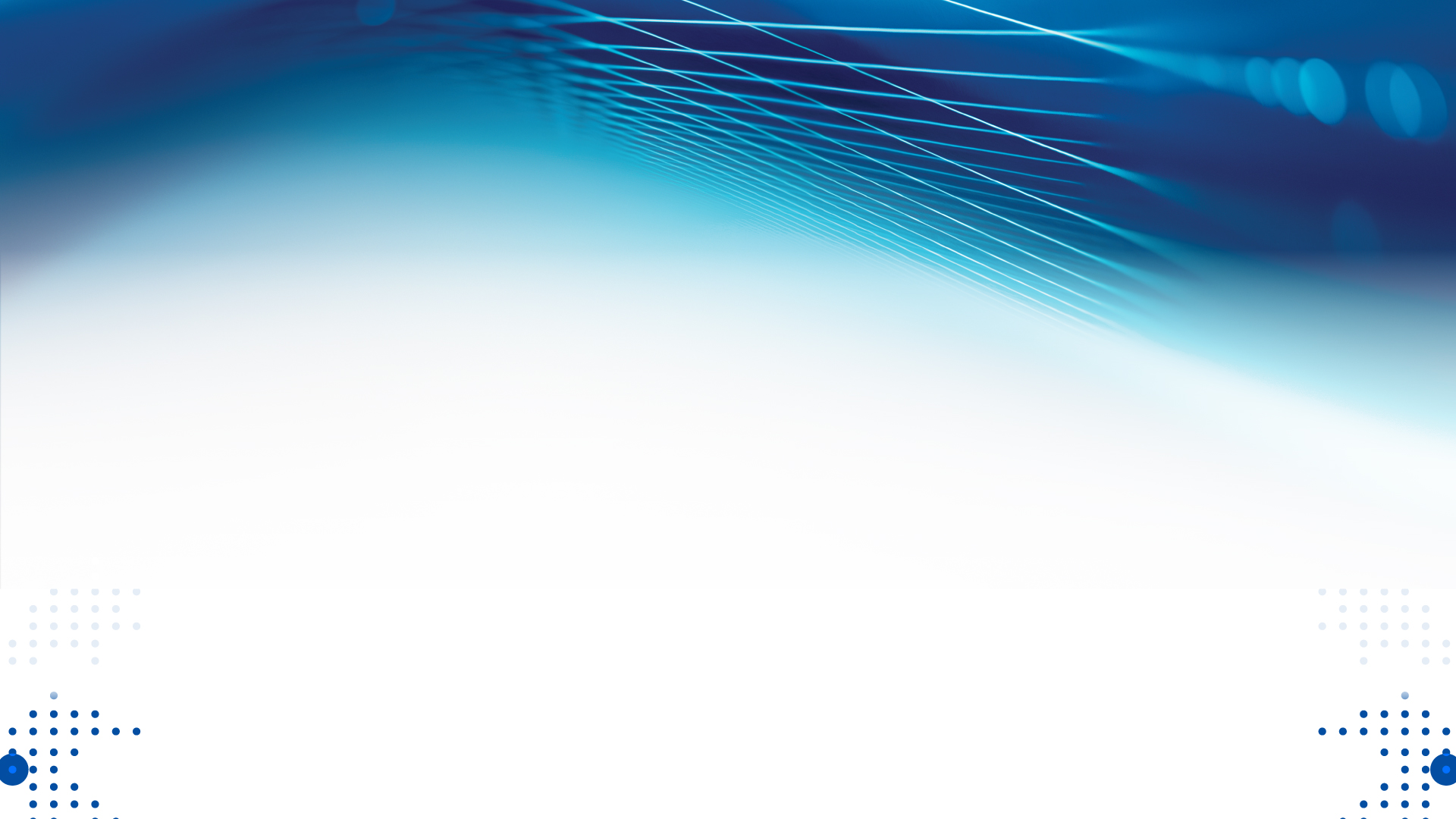 SVVP ir VSF programų įgyvendinimo pažanga (3) – SVVP rodikliai
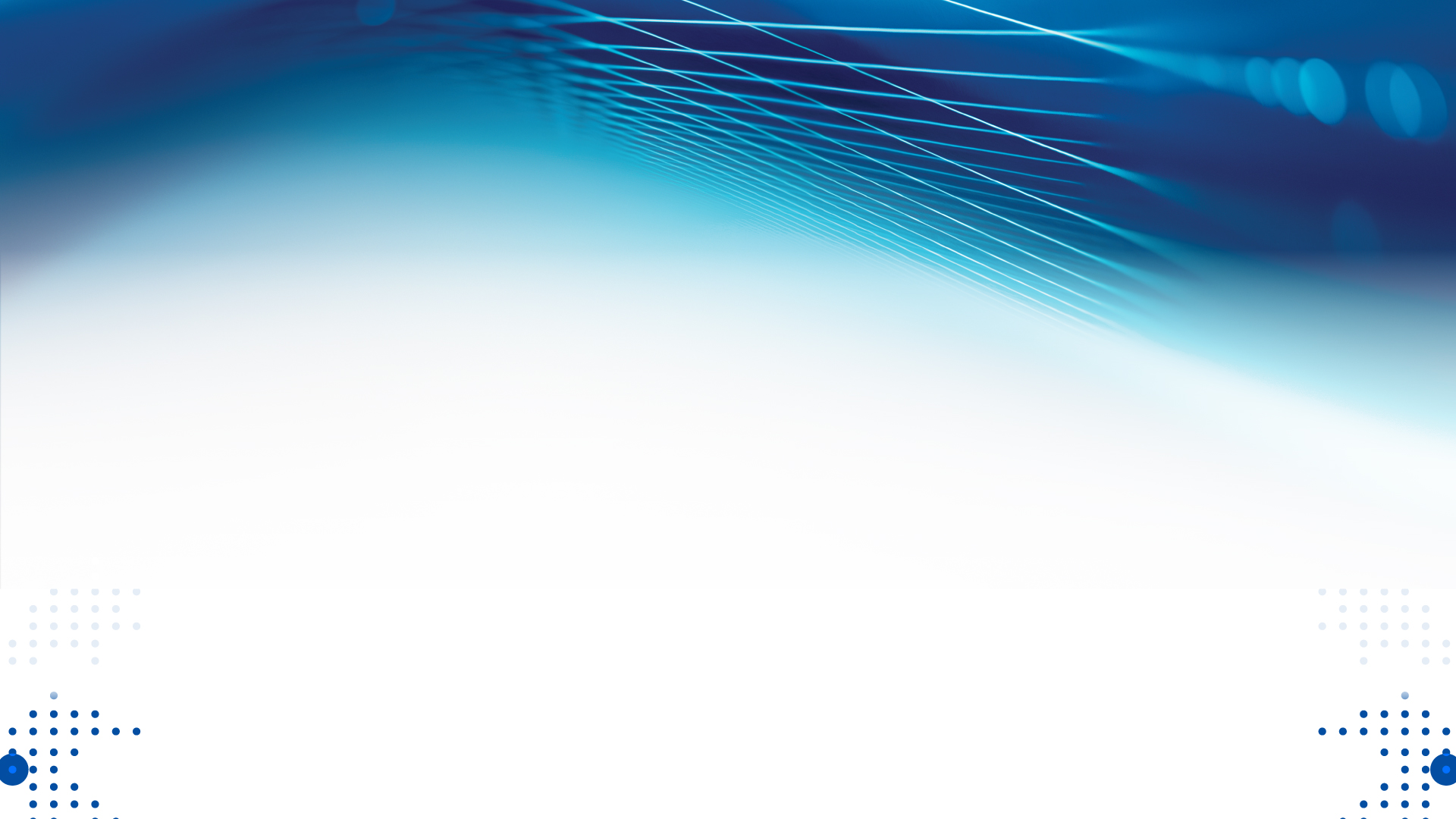 SVVP ir VSF programų įgyvendinimo pažanga (4) – SVVP rodikliai
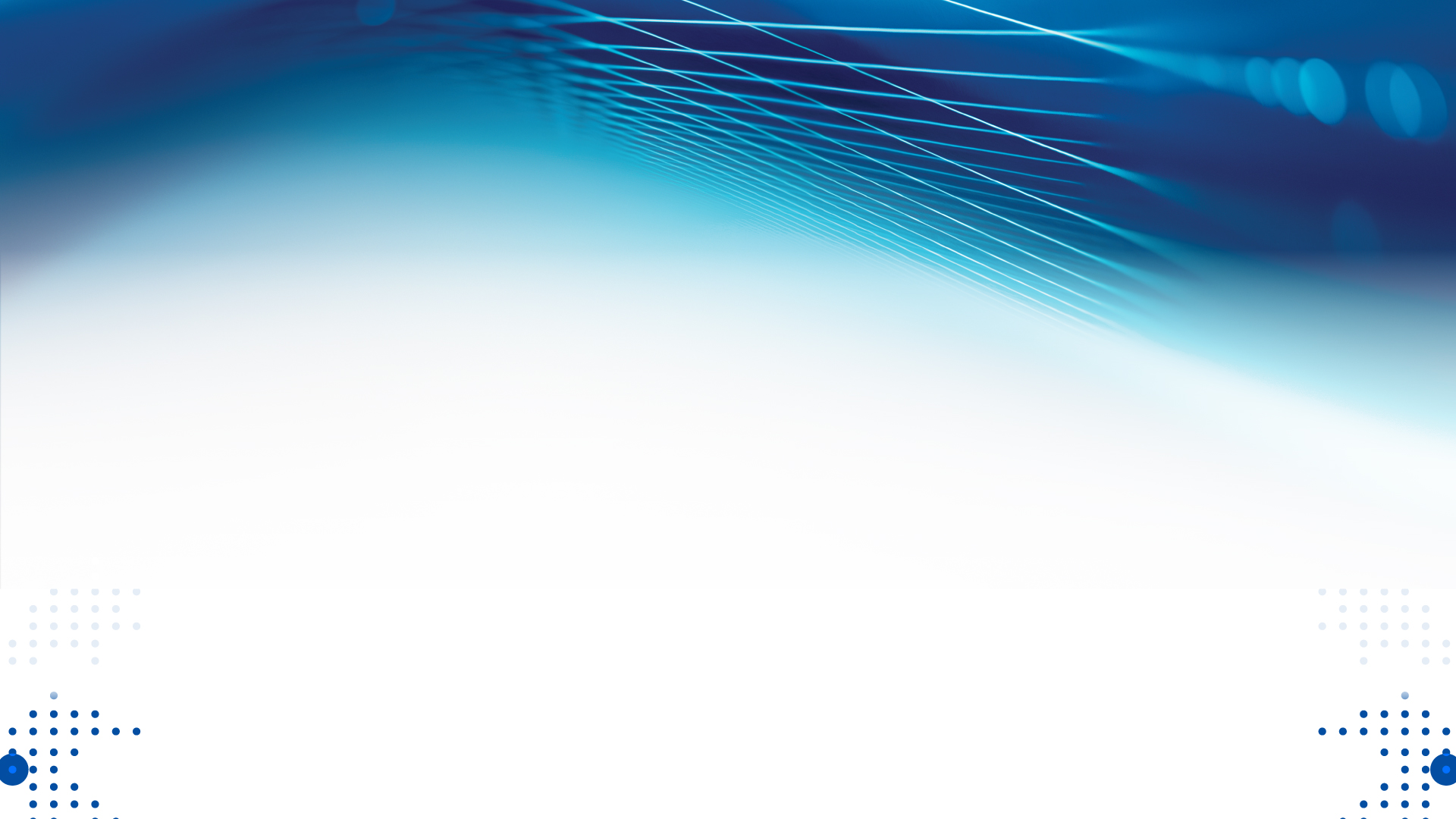 SVVP ir VSF programų įgyvendinimo pažanga (5) – SVVP rodikliai
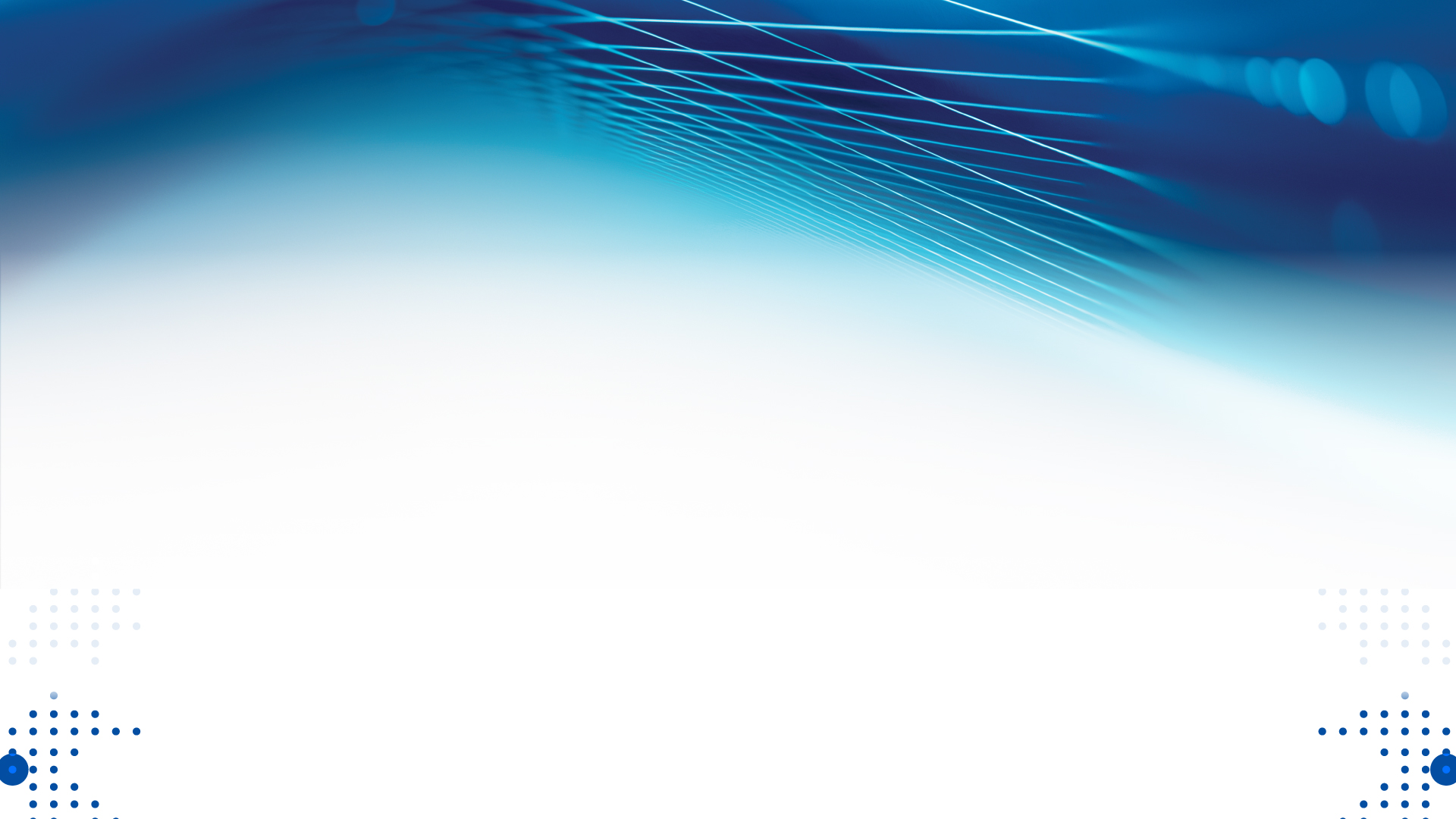 SVVP ir VSF programų įgyvendinimo pažanga (6) – VSF rodikliai
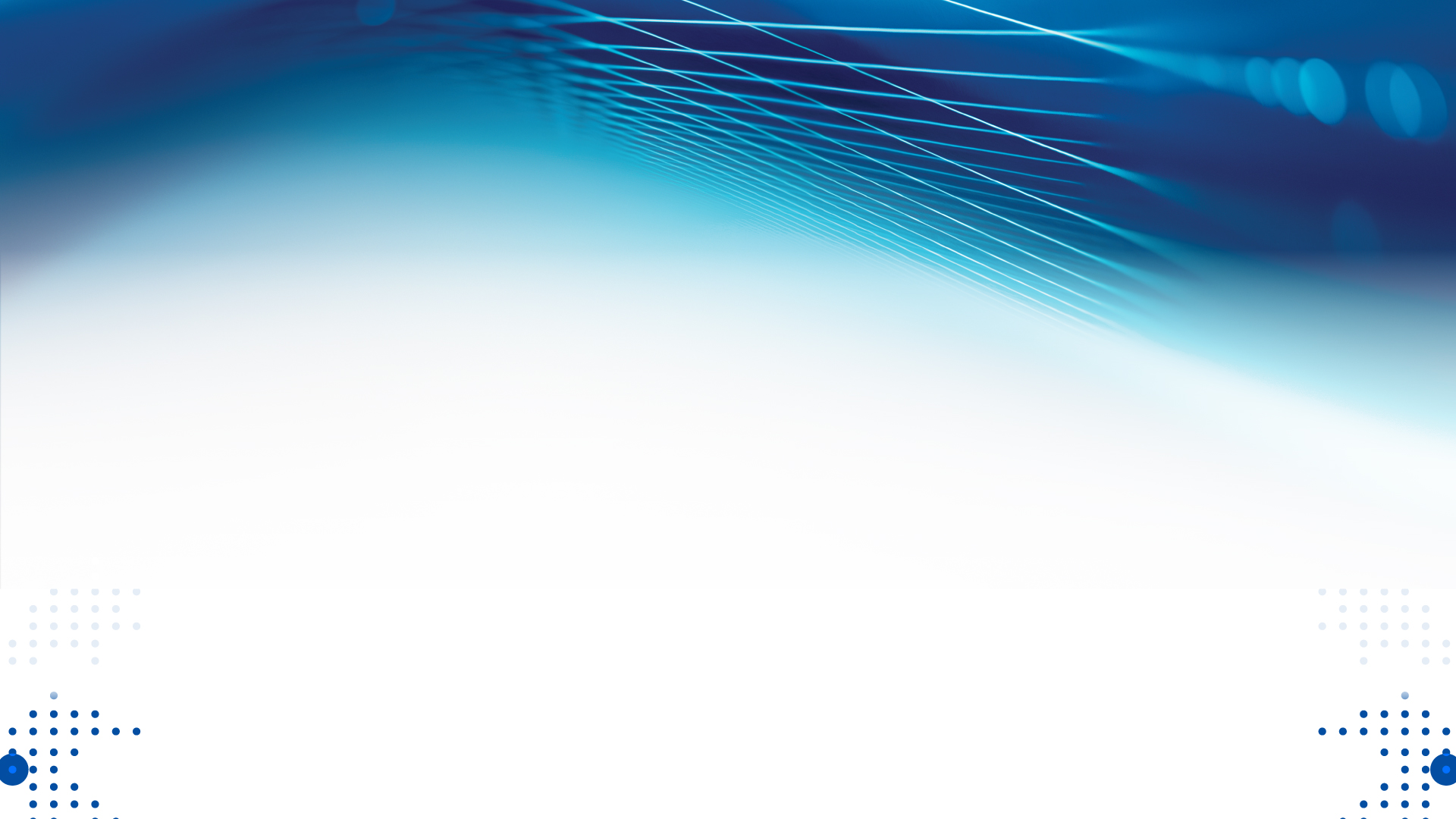 SVVP ir VSF programų įgyvendinimo pažanga (7) – VSF rodikliai
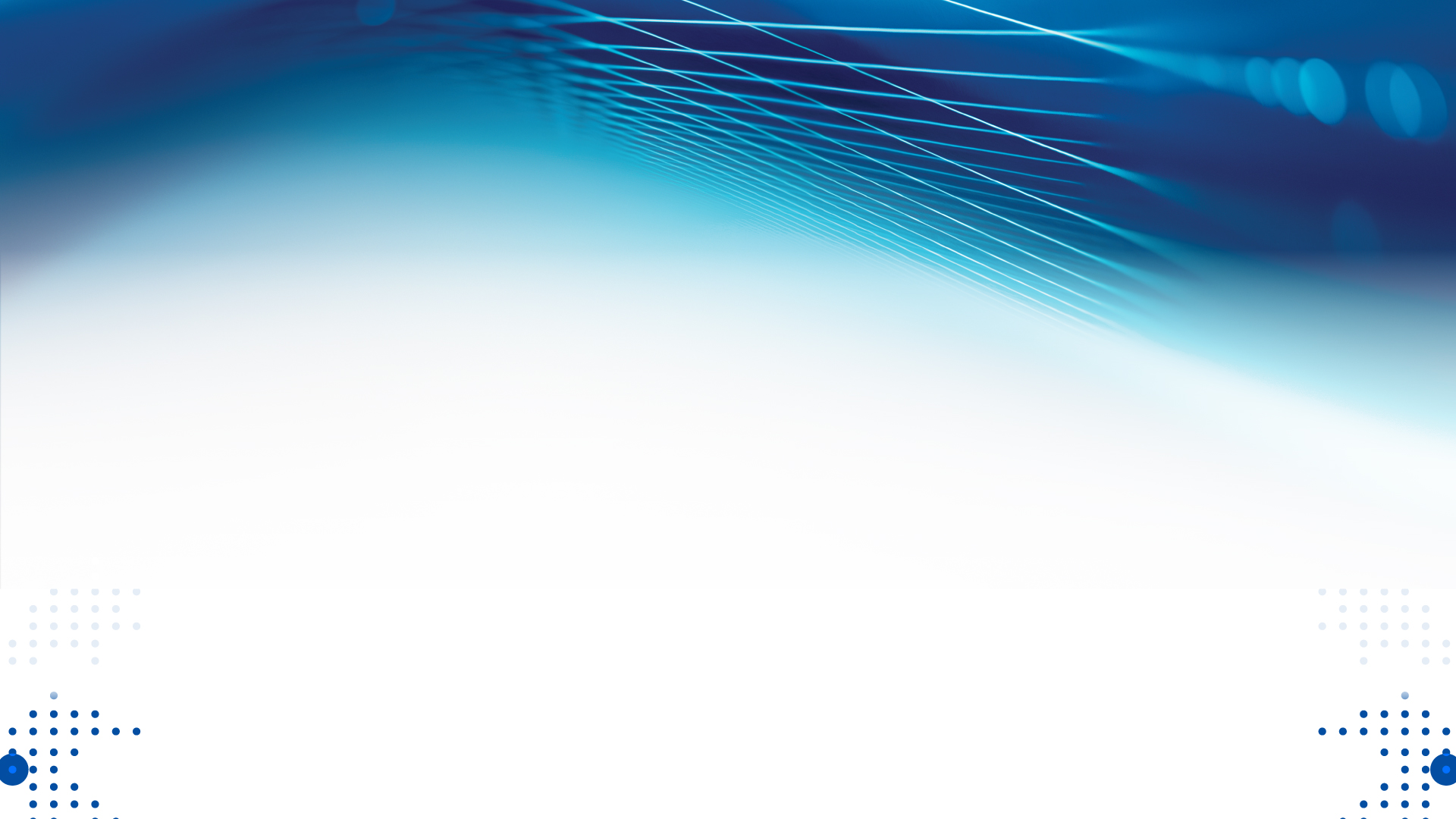 SVVP ir VSF programų įgyvendinimo pažanga (8) – VSF rodikliai
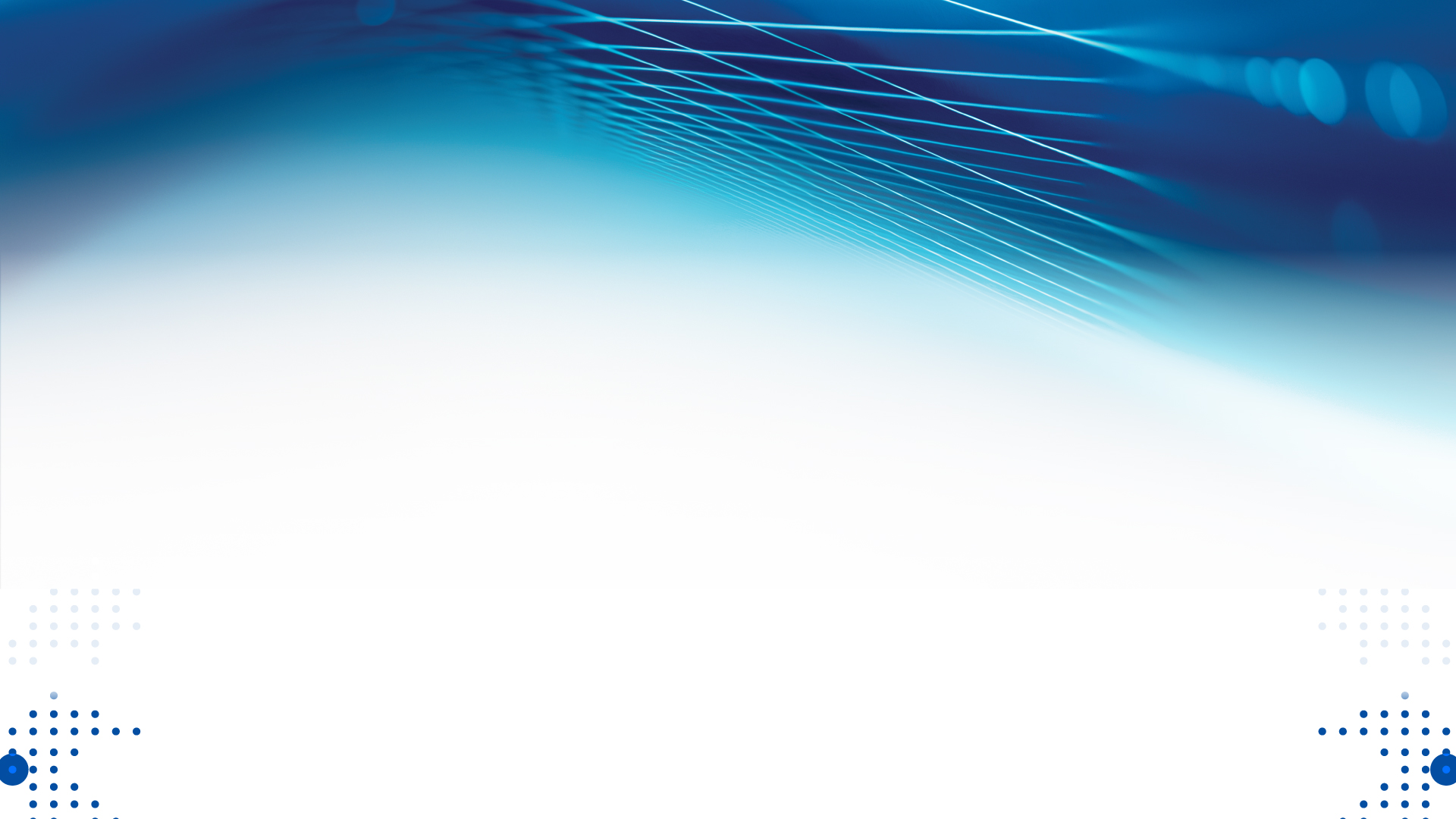 SVVP ir VSF programų įgyvendinimo pažanga (9) – VSF rodikliai
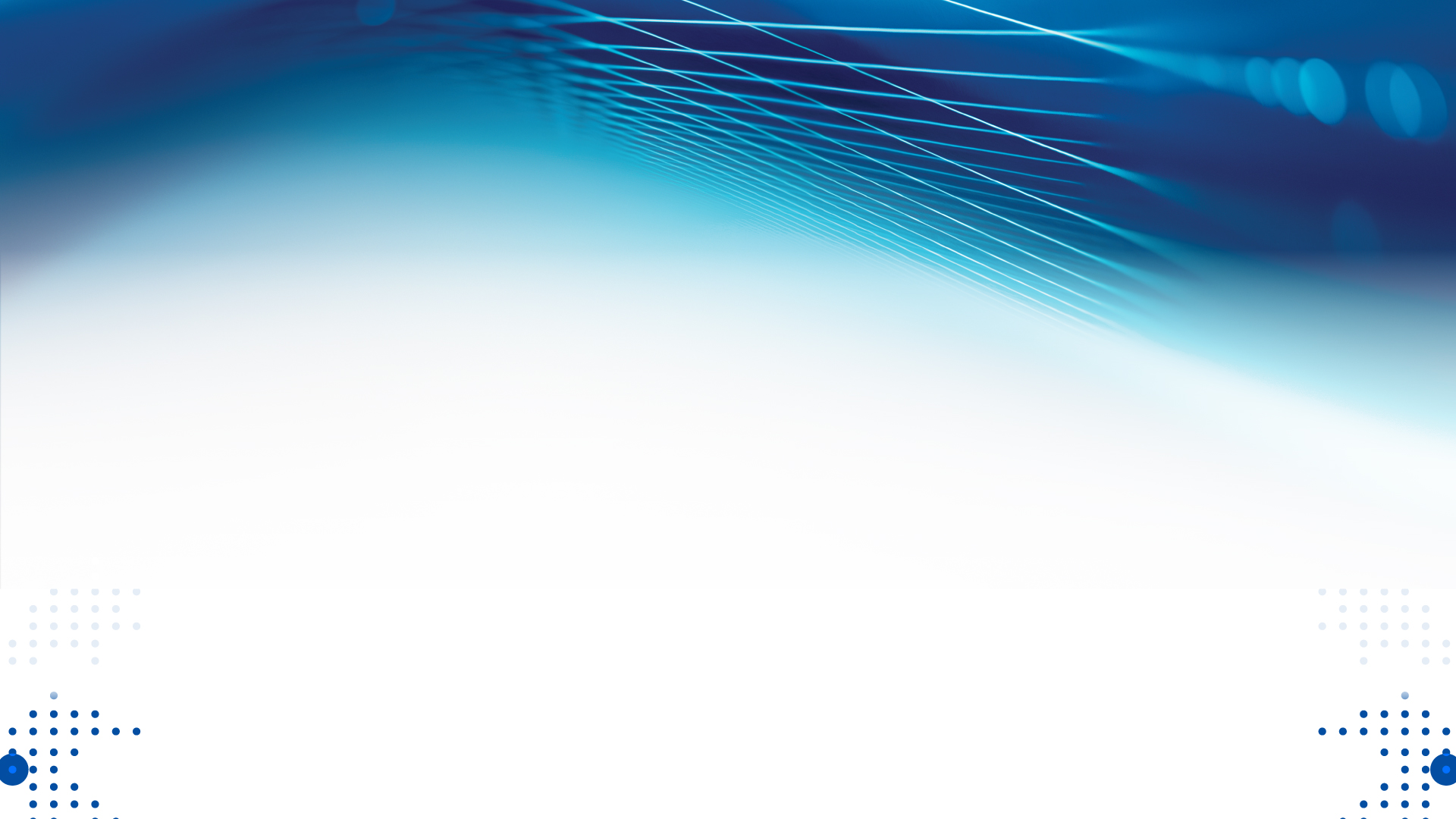 Atsiskaitymas Europos Komisijai ataskaitiniais metais*
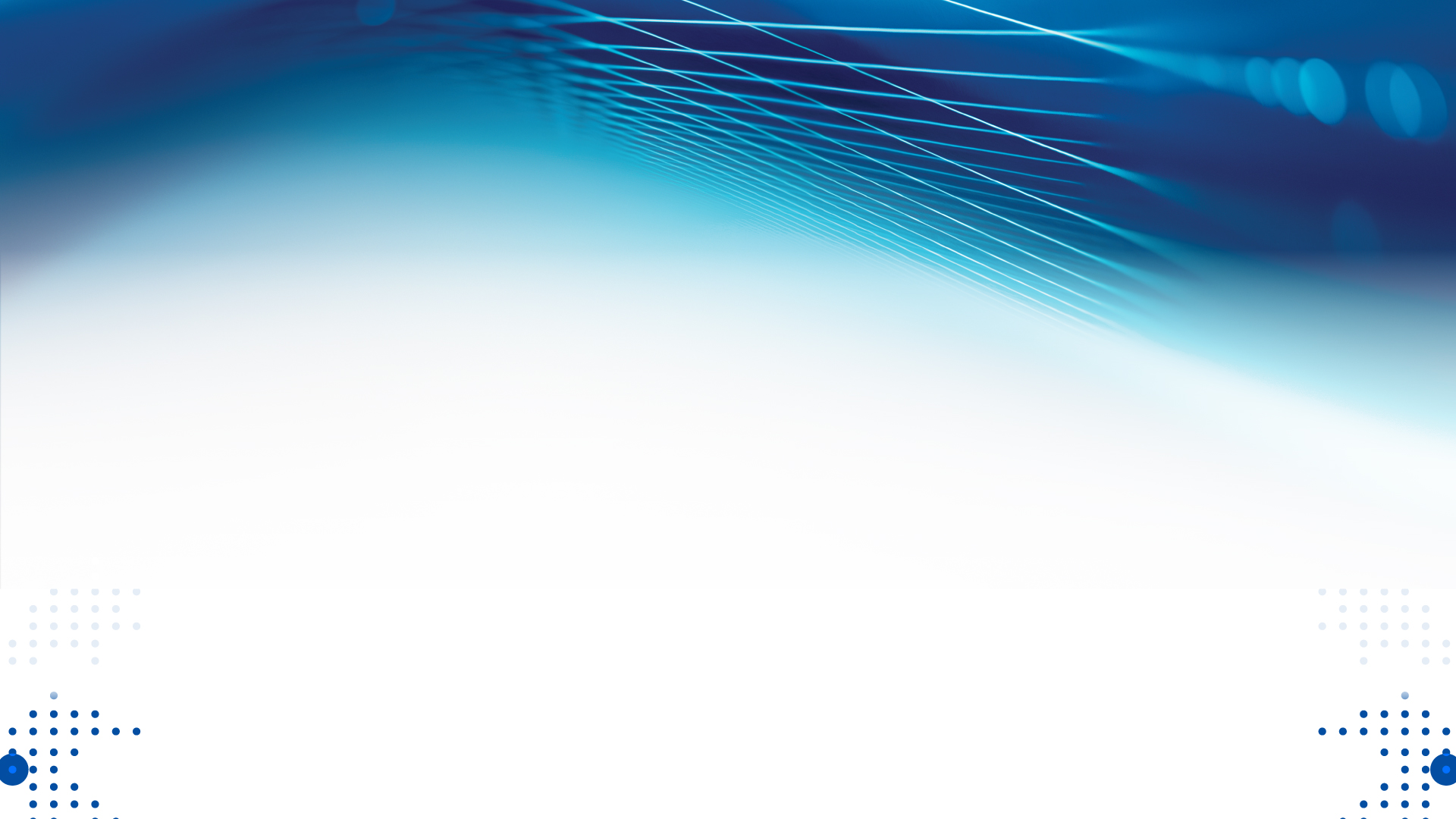 Duomenų perdavimo ataskaitų privalomas teikimas:
SVVP ataskaitos pateiktos 2023-07-21; 2023-09-20; 2023-11-28; 2024-01-26; 2024-04-15
VSF ataskaitos pateiktos    2023-07-05; 2023-09-20; 2023-11-28; 2024-01-26; 2024-04-15

Prognozių privalomas teikimas: 
SVVP prognozės pateiktos 2023.07.25; 2024.01.26
VSF prognozės pateiktos    2023.07.05; 2024.01.15

Mokėjimo paraiškos (MP) pateiktos:
SVVP MP pateiktos 2023.07.17; 2023.08.10; 2023.11.30; 2023.12.21; 2024.05.31
VSF MP pateikta      2024.05.31

Metinės veiklos rezultatų ataskaitos pateiktos:
SVVP 2024.02.15
VSF   2024.02.15 (pateikta pakoreguota 2024.07.05)

          *ataskaitiniai metai nuo 2023-07-01 iki 2024-06-30
SVVP ir VSF programų įgyvendinimo stebėsena (1)
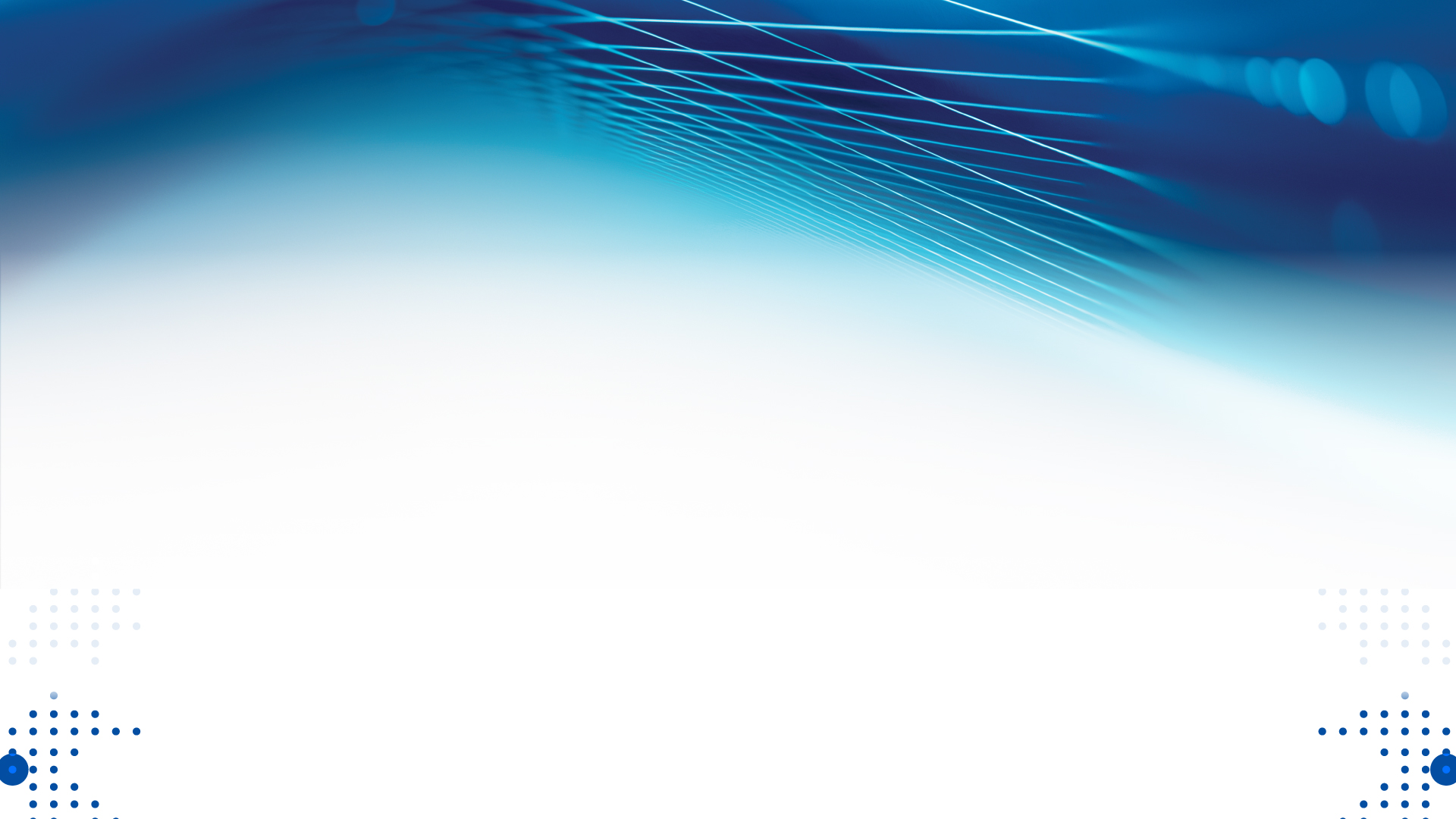 VSF programos įgyvendinimo stebėsena (2)
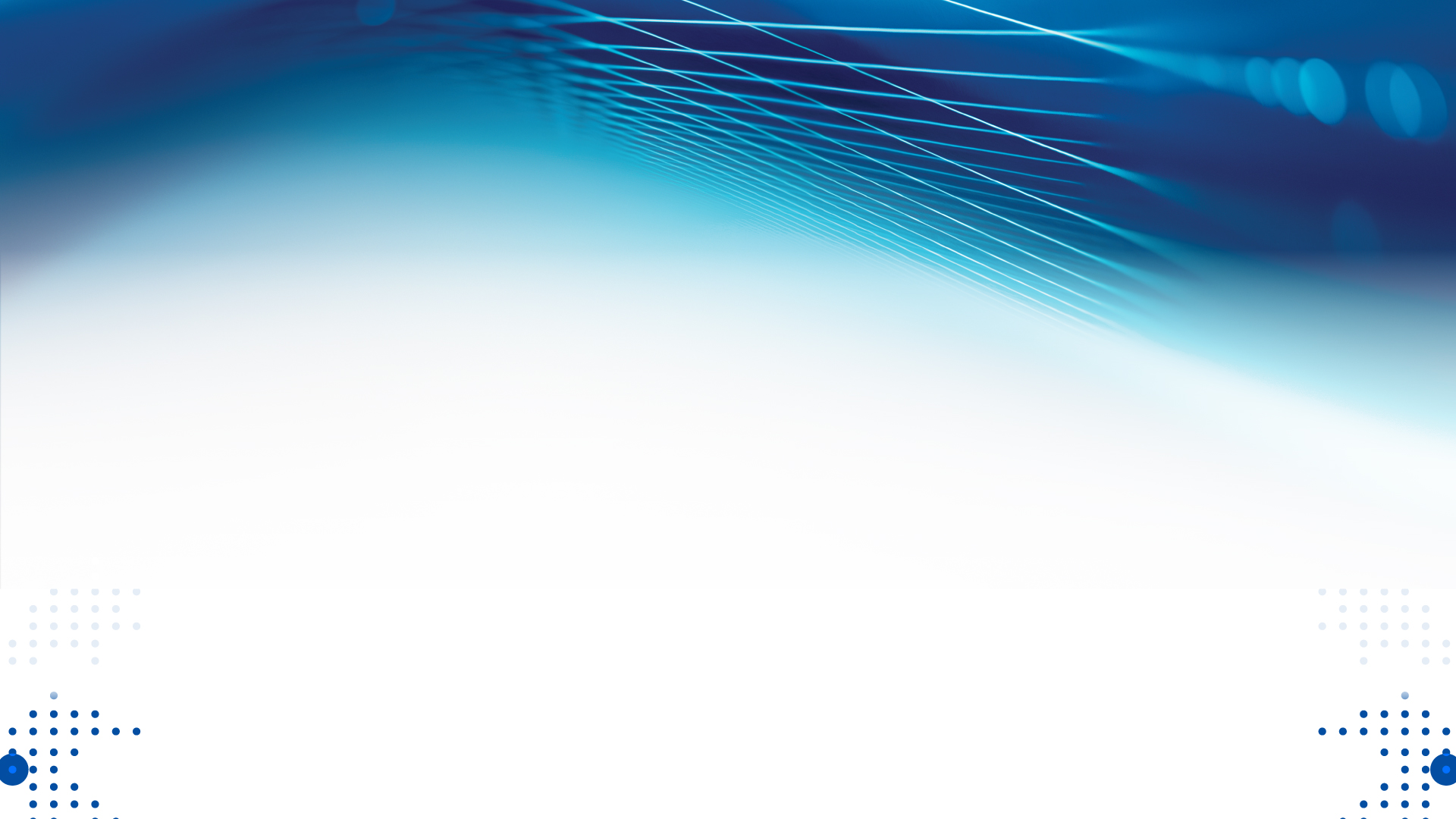 VSF programos įgyvendinimo stebėsena (3)
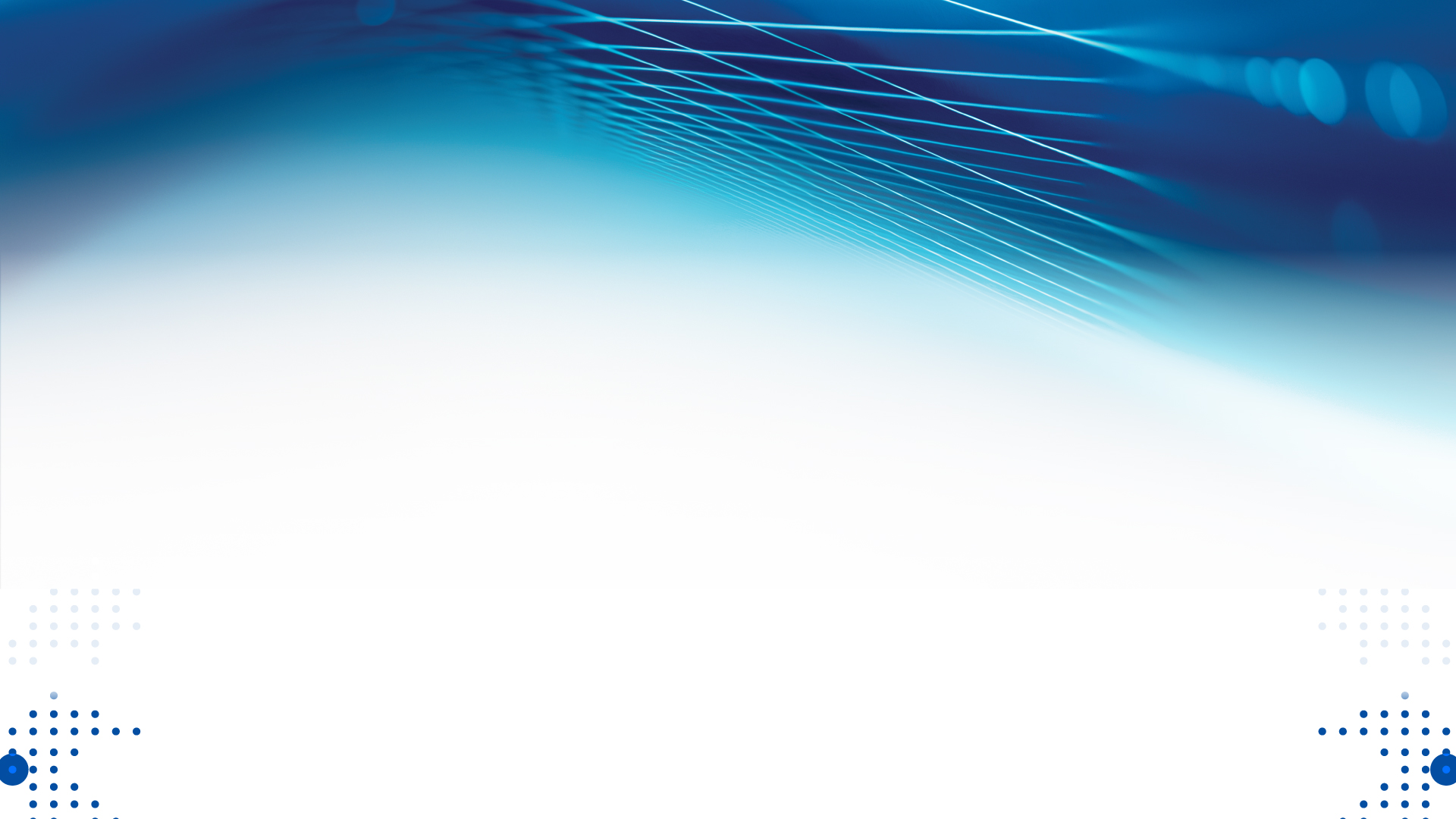 SVVP ir VSF programų viešinimas
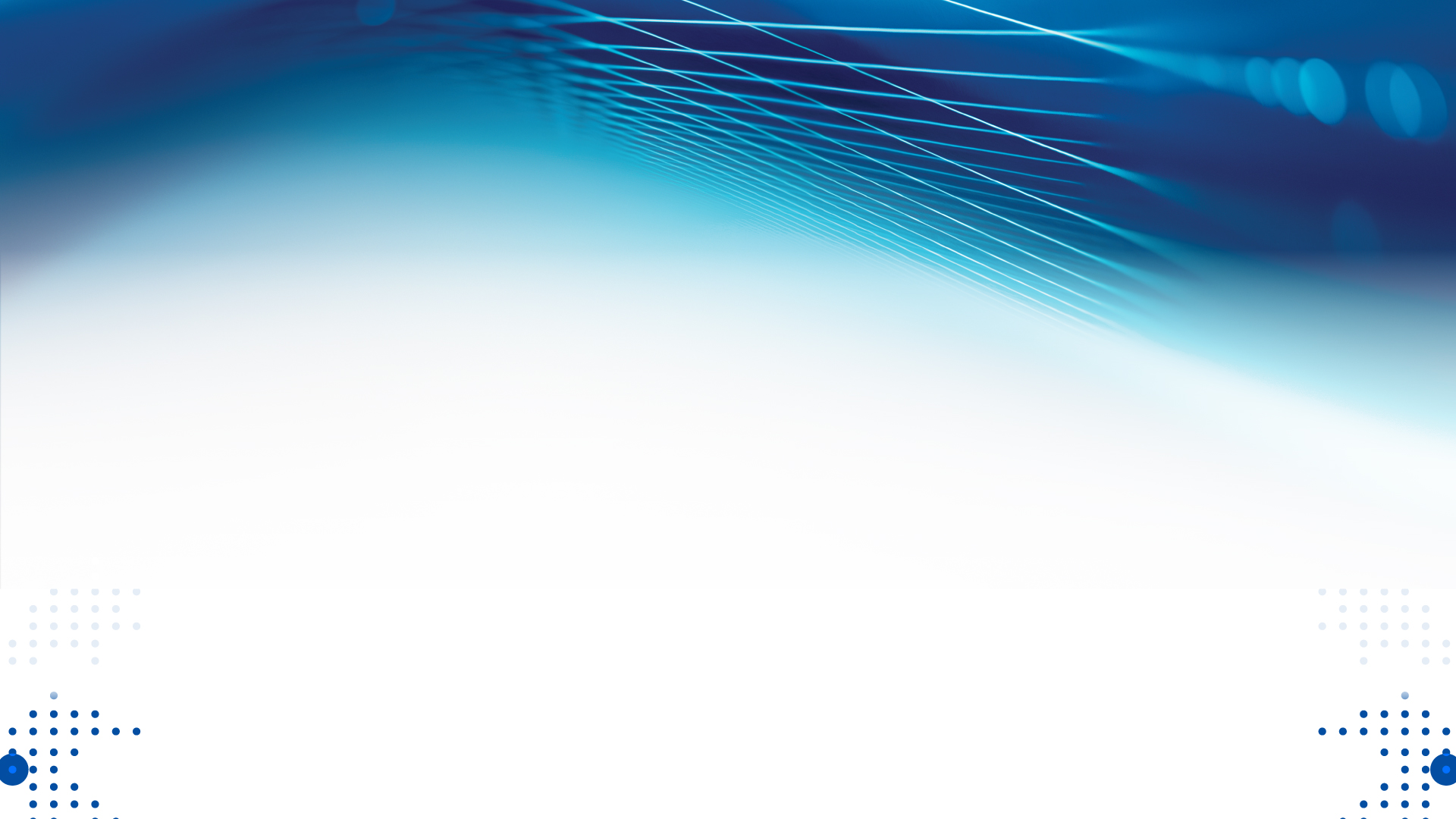 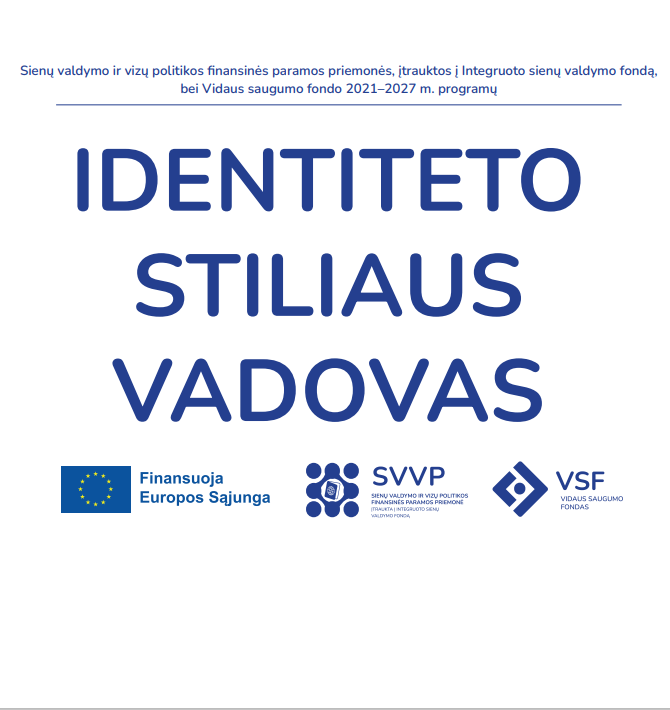 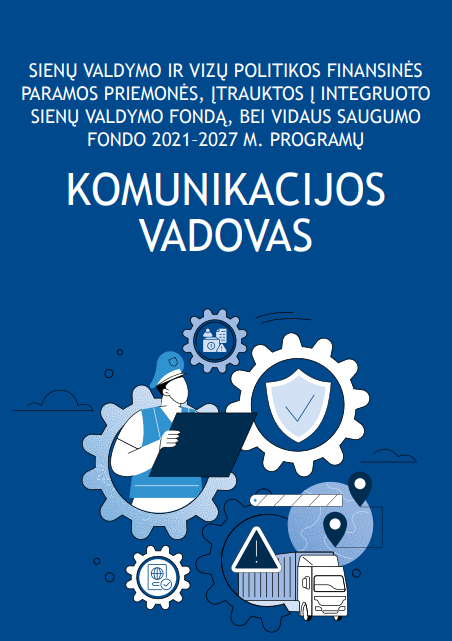 Komunikacijos renginys projektų vadovams 2024-04-16
Daugiau informacijos apie komunikaciją ir SVVP bei VSF programų viešinimą galima rasti www.vsfsvvp.lt
Specialioji tranzito schema po 2027 m.
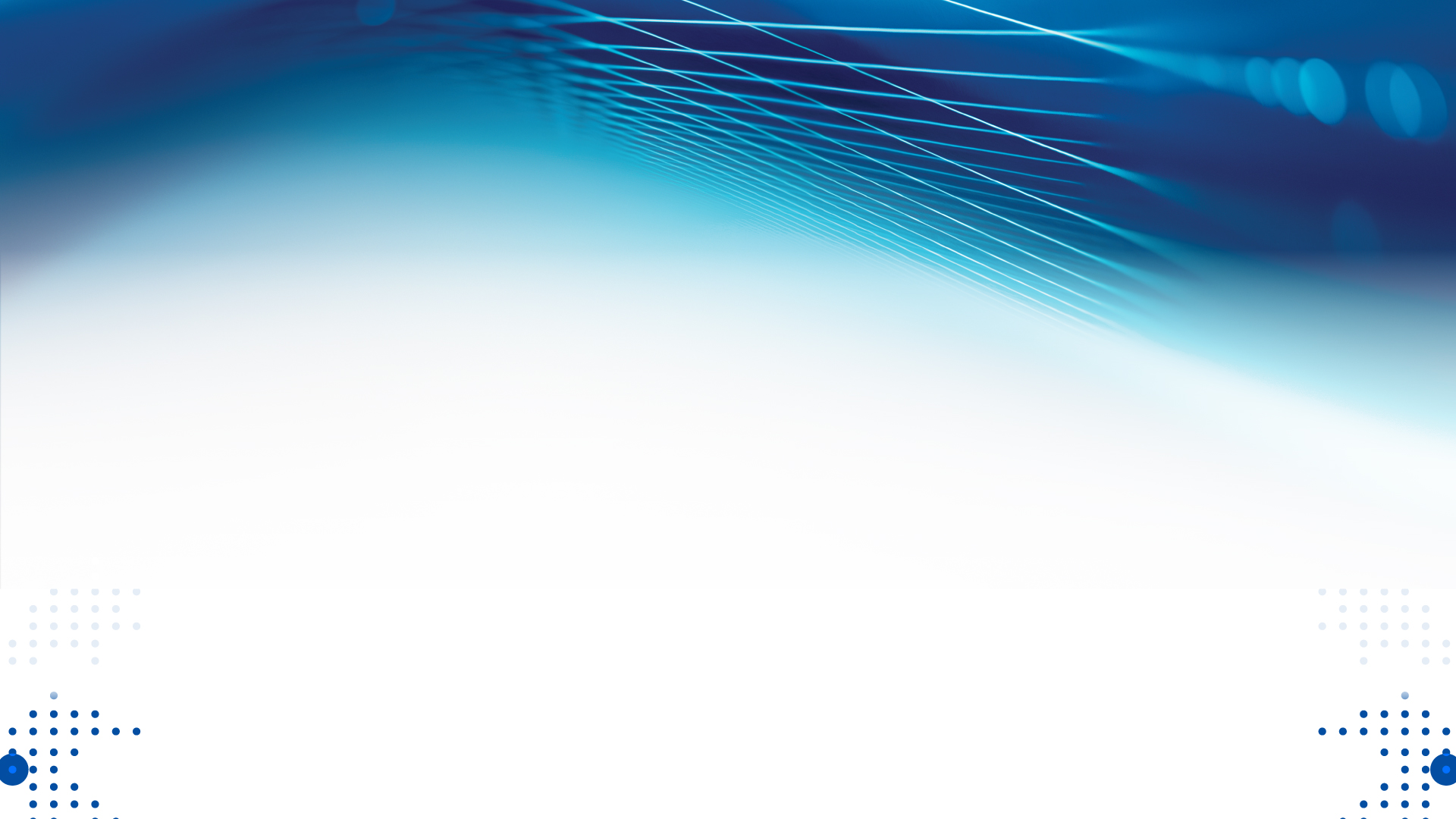 Specialioji tranzito schema po 2027 m.
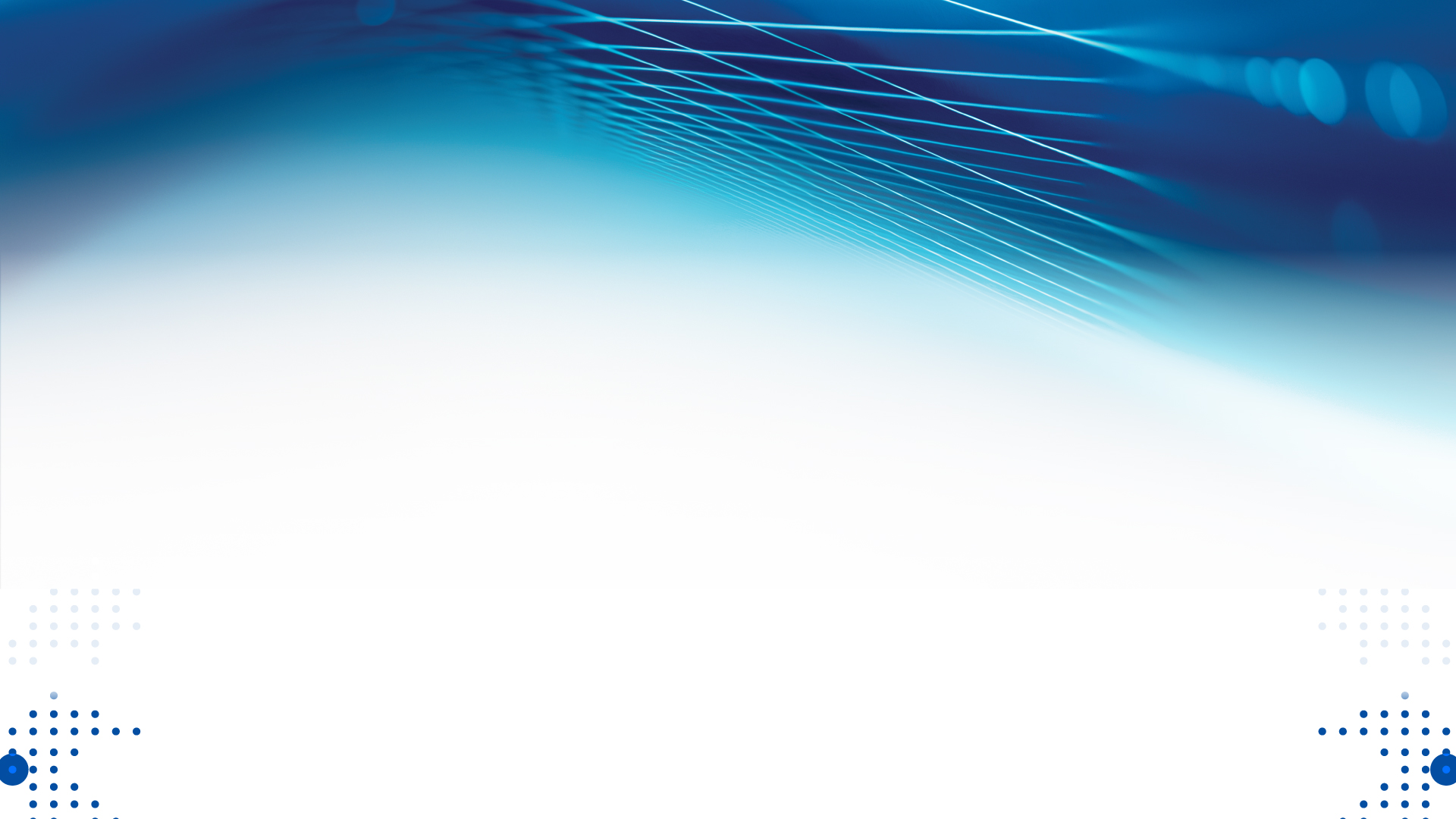 SVVP 2021–2027 m. programos veiksmų įgyvendinimo plano keitimo pristatymas (1)
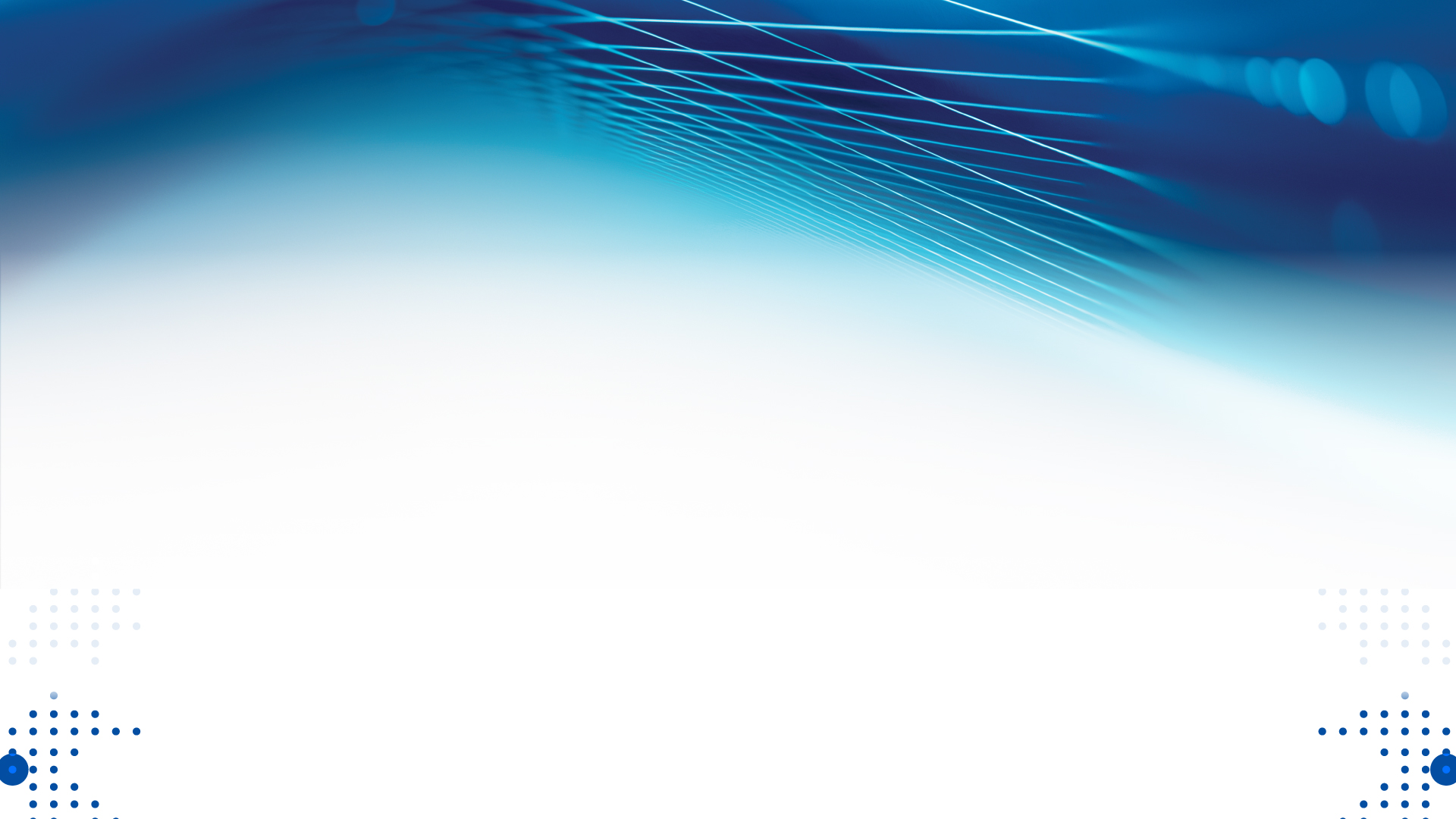 NUTARTA. Vadovaujantis 2024 m. liepos 29 d. Europos Komisijos pranešimu Nr. Ares(2024)5482212, rekomenduoti vadovaujančiai institucijai papildyti SVVP 2021-2027 m. programos veiksmų įgyvendinimo planą nauju konkrečiu veiksmu   „Parama valstybėms narėms plėtojant pažangias sienas”, Nr. BMVI/2024/SA/1.5.1, ir pagal šį veiksmą numatytais įgyvendinti  dviem projektais, taip pat atitinkamai padidinti techninei paramai skirtą finansavimą:
SVVP 2021–2027 m. programos veiksmų įgyvendinimo plano keitimo pristatymas (2)
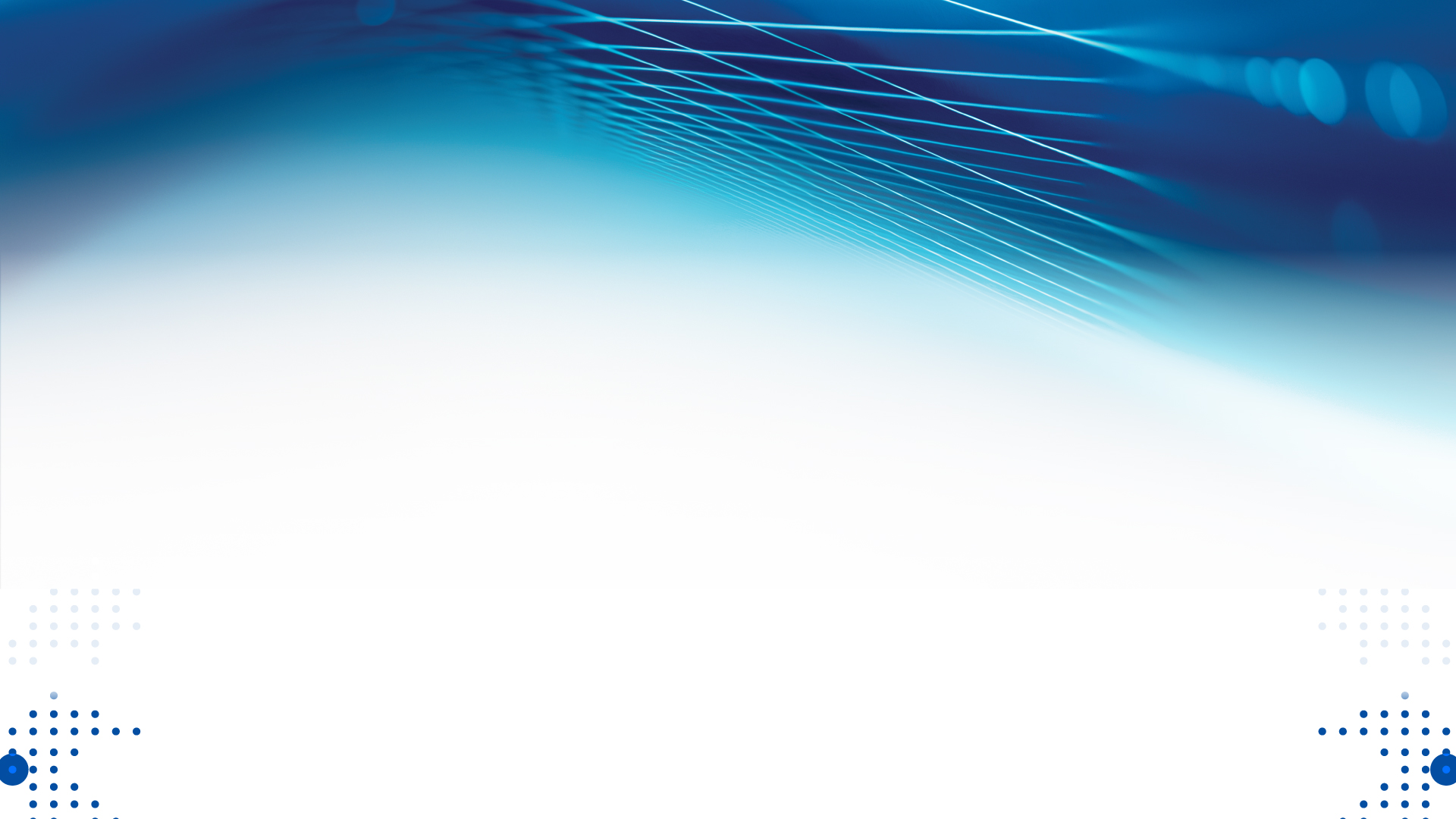 NUTARTA. Atsižvelgus į projekto vykdytojo (VSAT) raštą, rekomenduoti vadovaujančiai institucijai SVVP 2021-2027 m. programos veiksmų įgyvendinimo plane atlikti šiuos pakeitimus:
SVVP 2021–2027 m. programos veiksmų įgyvendinimo plano keitimo pristatymas (3)
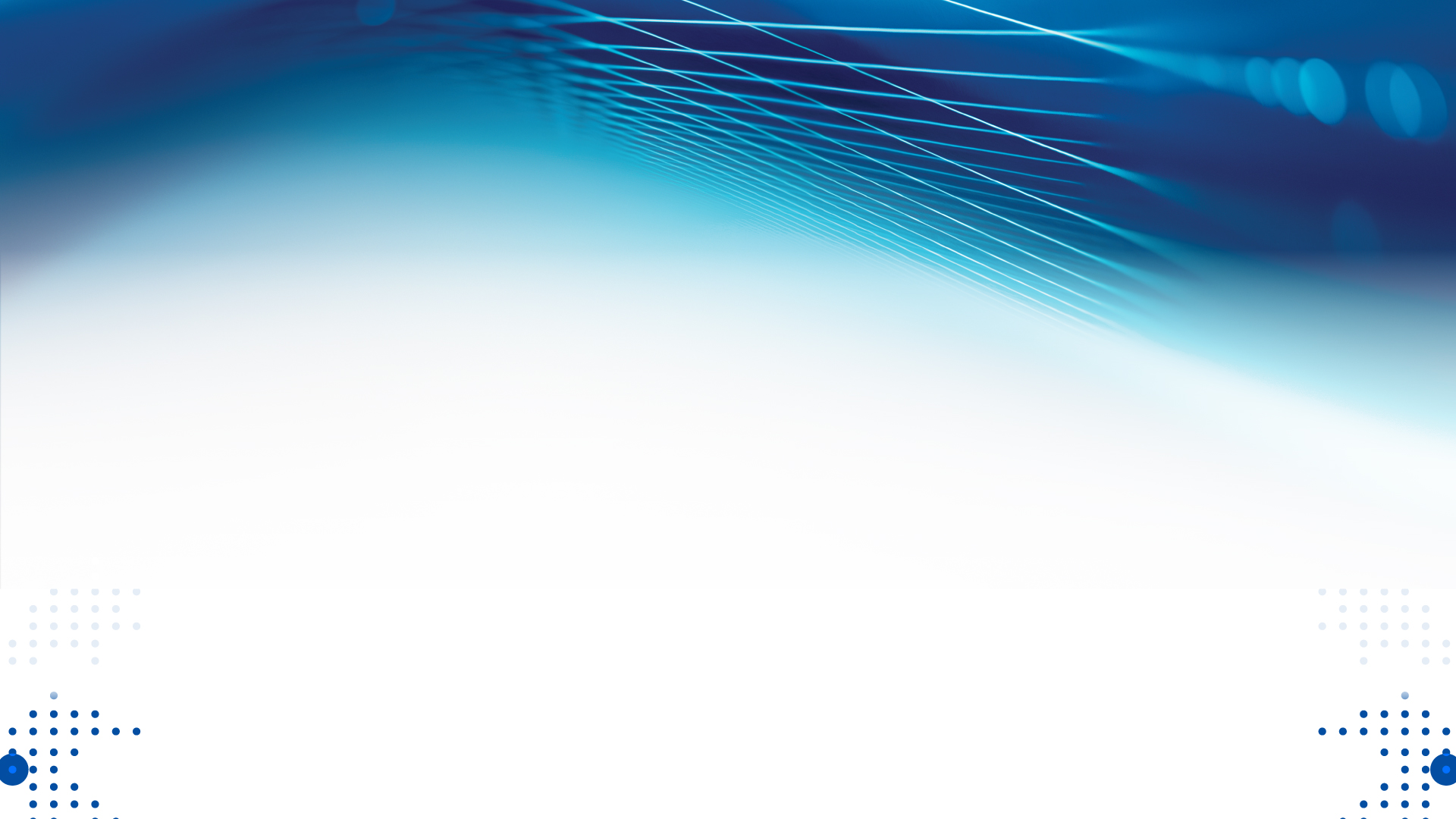 NUTARTA. Rekomenduoti vadovaujančiai institucijai patikslinti baigtų projektų finansavimą ir atitinkamai nepanaudotų lėšų likutį 3 konkrečiam tikslui: Speciali tranzito schema:
SVVP 2021–2027 m. programos veiksmų įgyvendinimo plano keitimo pristatymas (4)
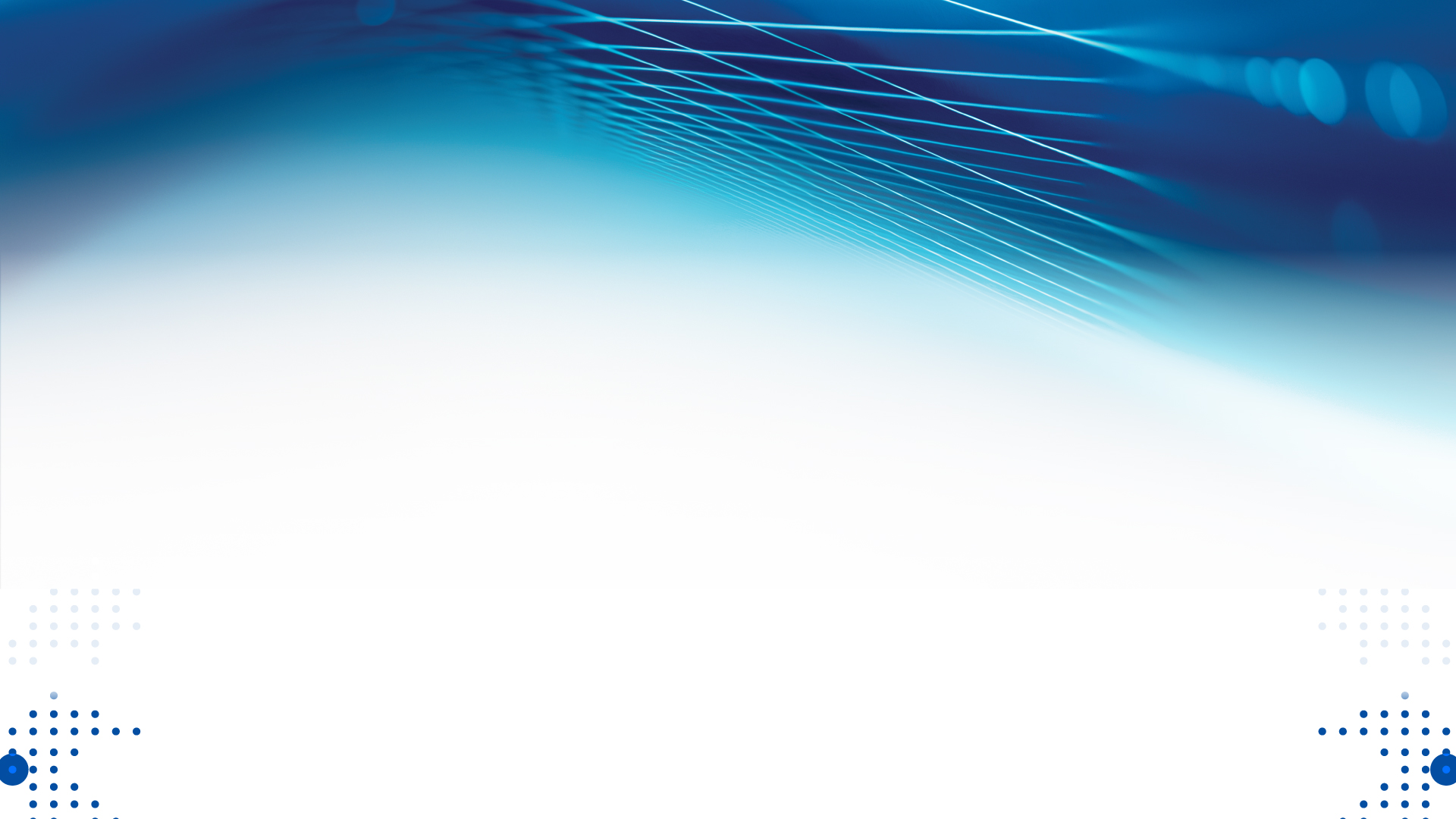 NUTARTA. Atsižvelgus į susidariusį nepanaudotų SVVP Specialiai tranzito schemai  skirtų lėšų likutį ir į VSAT raštu pateiktą prašymą, rekomenduoti vadovaujančiai institucijai taip padidinti projekto „Papildomos VSAT veiklos sąnaudos 2024–2027 m.“ finansavimą:
SVVP 2021–2027 m. programos veiksmų įgyvendinimo plano keitimo pristatymas (5)
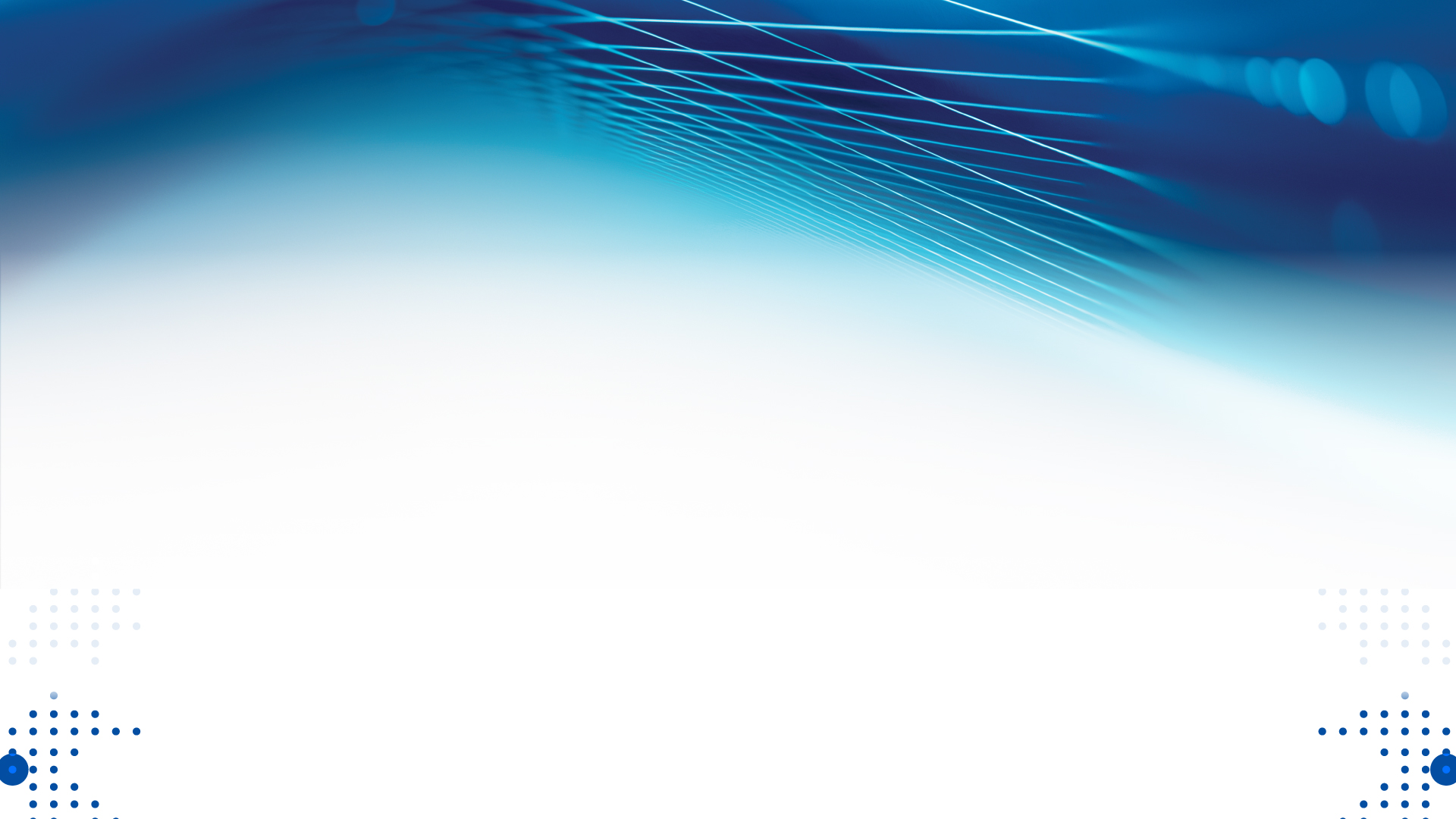 NUTARTA. Atsižvelgus į susidariusį nepanaudotų SVVP Specialiai tranzito schemai  skirtų lėšų likutį ir į AB „Lietuvos geležinkeliai“ raštu pateiktą prašymą, rekomenduoti vadovaujančiai institucijai įtraukti naują projektą „Kenos GPKP vaizdo stebėjimo sistemos modernizavimas“ (3.2.4 papunktis), numatant 166 560,00 Eur finansavimą:
Planuojamas kvietimo teikti projekto įgyvendinimo planą paskelbimo laikotarpis: 2024 m. IV ketv.
SVVP 2021–2027 m. programos veiksmų įgyvendinimo plano keitimo pristatymas (6)
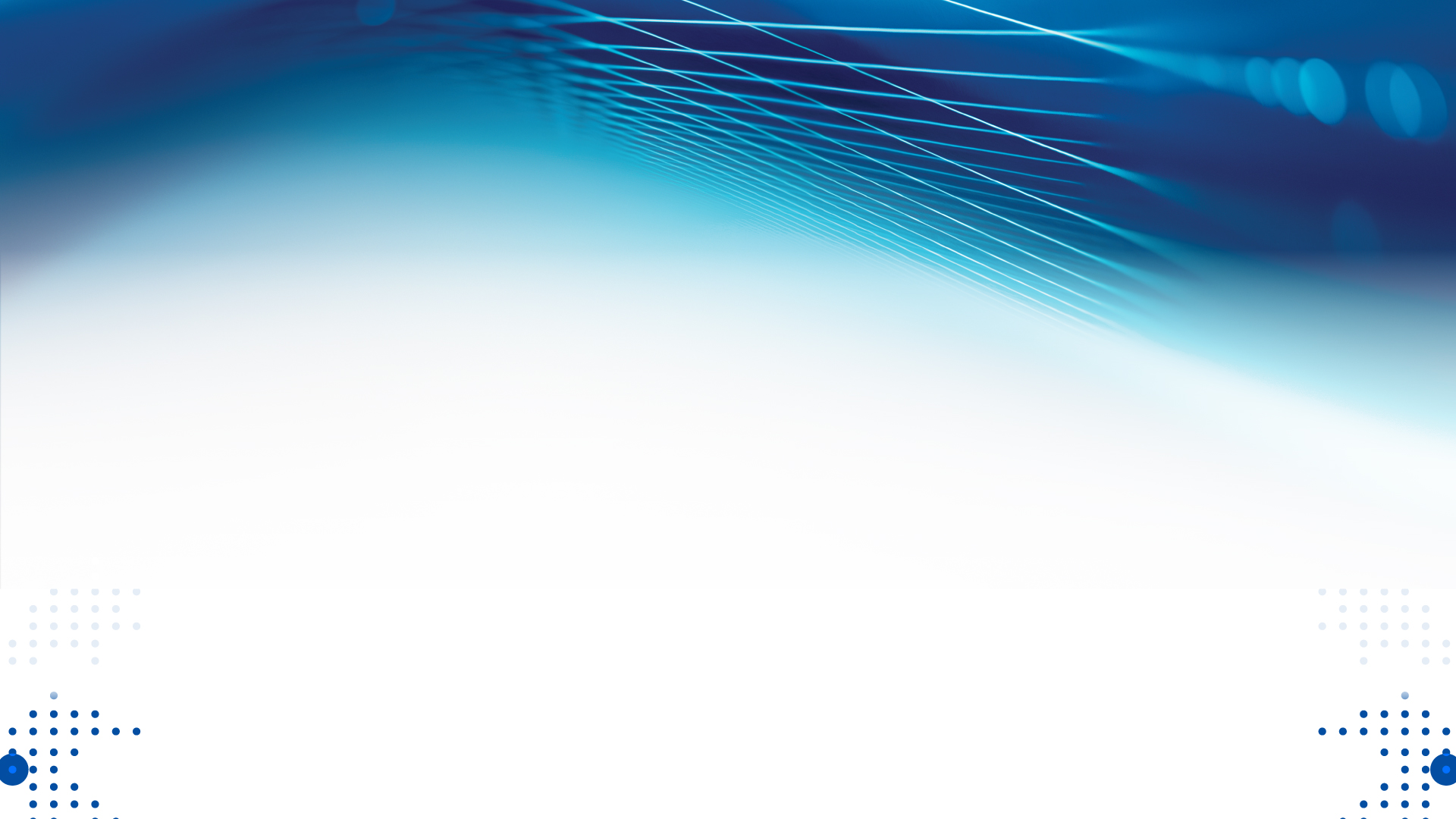 NUTARTA. Atsižvelgus į susidariusį nepanaudotų SVVP Specialiai tranzito schemai  skirtų lėšų likutį ir į PD raštu pateiktą prašymą, rekomenduoti vadovaujančiai institucijai įtraukti naują projektą „Vaizdo stebėjimo sistemos geležinkelio ruože Kena–Vilnius–Kaunas–Kybartai modernizavimas“ (3.2.5 papunktis), numatant 585 076,00 Eur finansavimą:
Planuojamas kvietimo teikti projekto įgyvendinimo planą paskelbimo laikotarpis: 2024 m. IV ketv.
SVVP 2021–2027 m. programos veiksmų įgyvendinimo plano keitimo pristatymas (7)
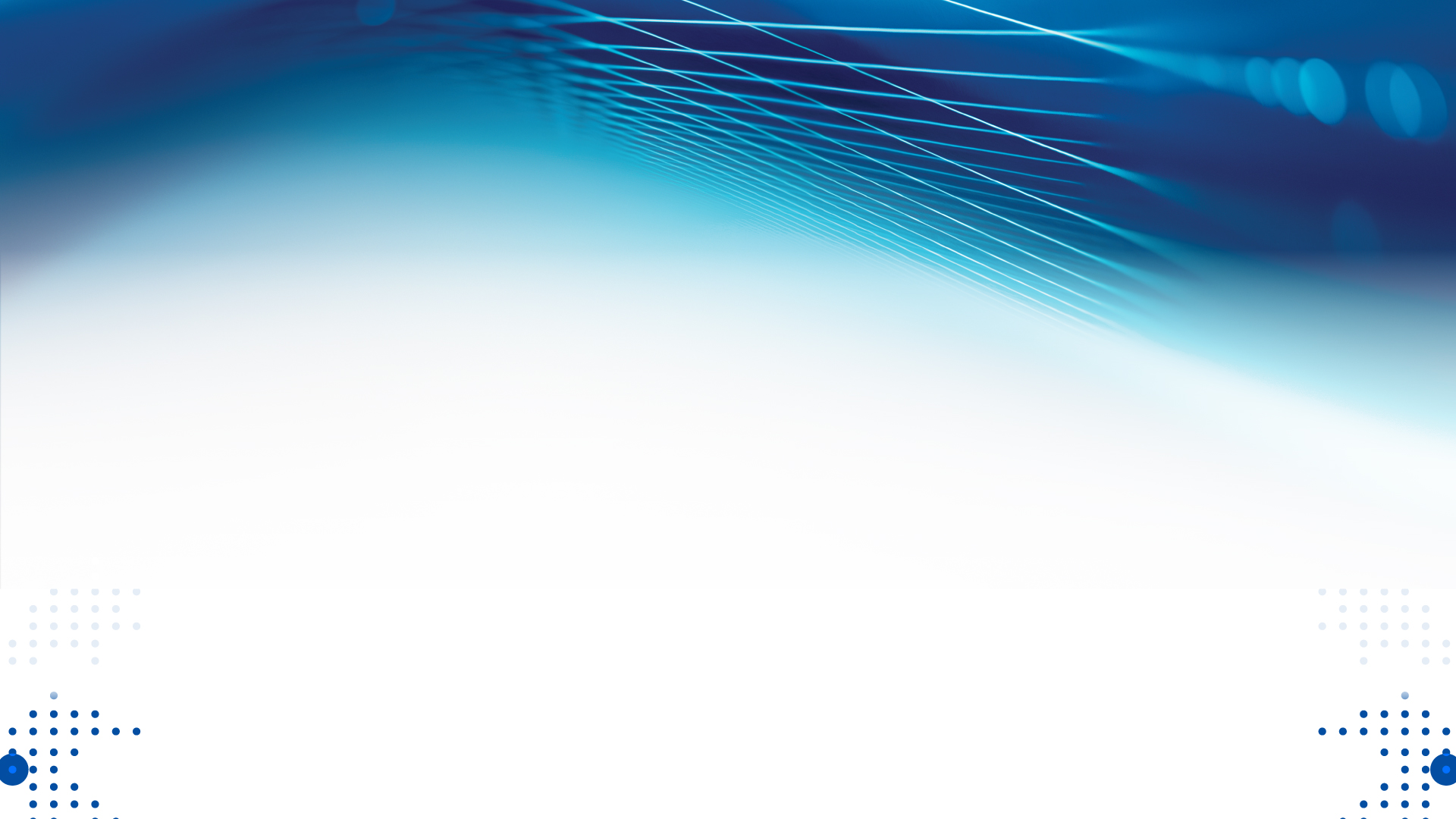 NUTARTA. Atsižvelgus į projekto vykdytojo (PD) raštą, rekomenduoti vadovaujančiai institucijai SVVP 2021-2027 m. programos veiksmų įgyvendinimo plane atlikti šiuos pakeitimus:
NUTARTA. Klausimą dėl Specialios tranzito schemos projekto „Kenos ir Kybartų užkardų sienos stebėjimo sistemos atnaujinimas“ (3.2.1 papunktis) papildomo finansavimo (ta dalimi, kuria projektas sietinas su Specialia tranzito schema) svarstyti susidarius nepanaudotų lėšų likučiui arba gavus papildomą finansavimą.
NUTARTA. Atsižvelgus į konkretaus veiksmo „Parama valstybėms narėms plėtojant pažangias sienas, BMVI/2024/SA/1.5.1” projektui „AIS ir ETIAS nacionalinės dalies sukūrimo užbaigimas ir pritaikymas integracijai ir sąveikai su didelės apimties IT architektūra“  (papunktis 1.14.1) papildomai skirtą ES finansavimą ir jau numatytą šio projekto įgyvendinimo pradžią, rekomenduoti vadovaujančiai institucijai kito susijusio projekto „Europos kelionių informacijos ir leidimų sistemos (ETIAS) veikimo užtikrinimas“ (1.8.5 papunktis) kvietimo teikti projekto įgyvendinimo planą paskelbimo laikotarpio nukelti iš 2024 m. III ketvirčio į 2025 m. IV ketvirtį.
VSF 2021–2027 m. programos veiksmų įgyvendinimo plano keitimo pristatymas (1)
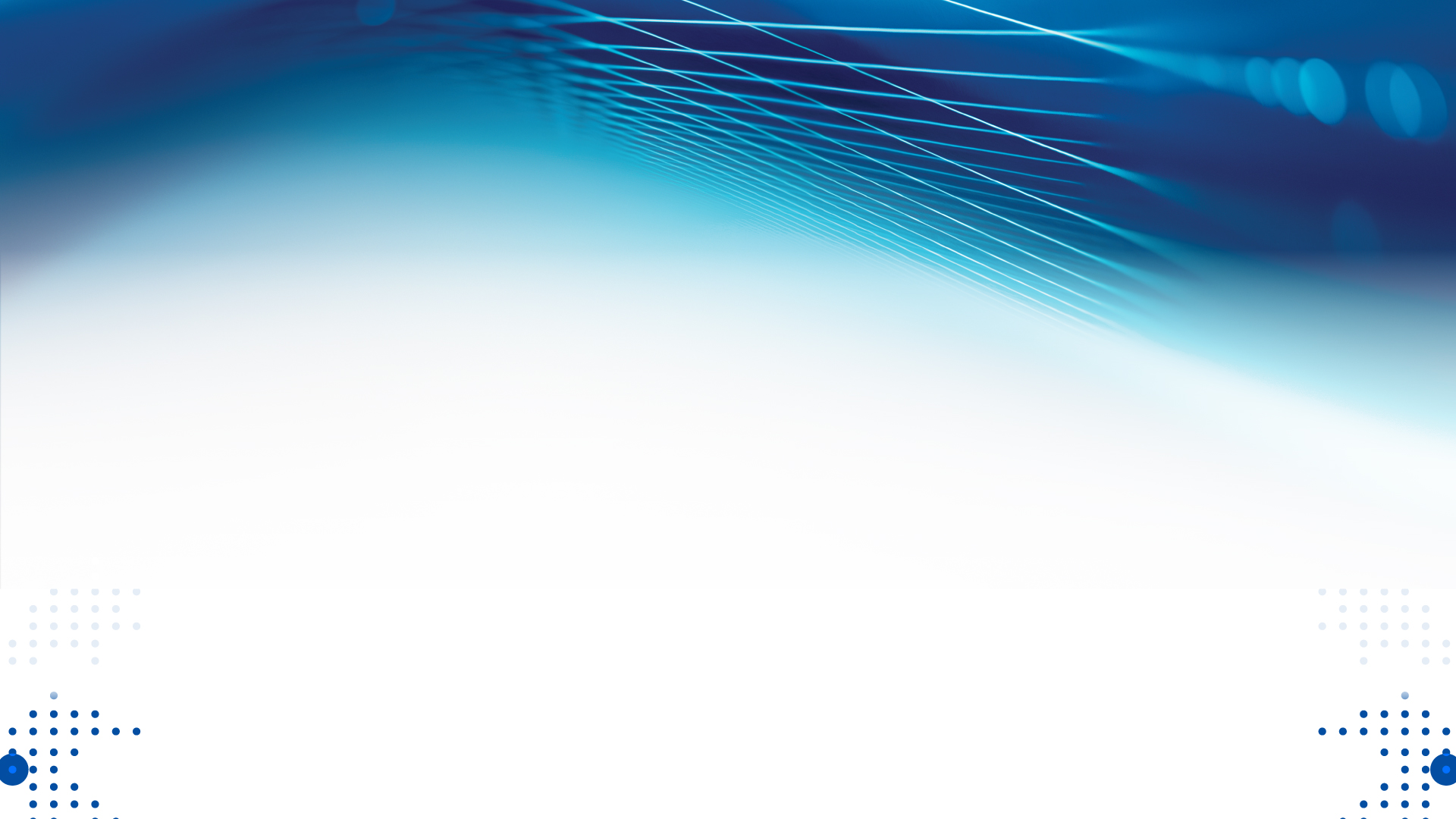 NUTARTA. Atsižvelgus į 2023 m. birželio 12 d. VSF 2021–2027 m. programos finansuotinų  projektų sąrašą ir į Policijos departamento prašymą rekomenduoti Vadovaujančiai institucijai, taip pakeisti Vidaus saugumo fondo 2021–2027 m. programos veiksmų įgyvendinimo planą:
* Pirkimai atliekami pagal Lietuvos Respublikos viešųjų pirkimų, atliekamų gynybos ir saugumo srityje, įstatymą
** Pirkimai, atliekami pagal Pirkimų, susijusių su žvalgybinio pobūdžio veikla, tvarkos aprašą, patvirtintą LRV 2015 m. kovo 18 d. nutarimu Nr. 282 
„Dėl Pirkimų, susijusių su žvalgybinio pobūdžio veikla, tvarkos aprašo patvirtinimo“.
VSF 2021–2027 m. programos veiksmų įgyvendinimo plano keitimo pristatymas (2)
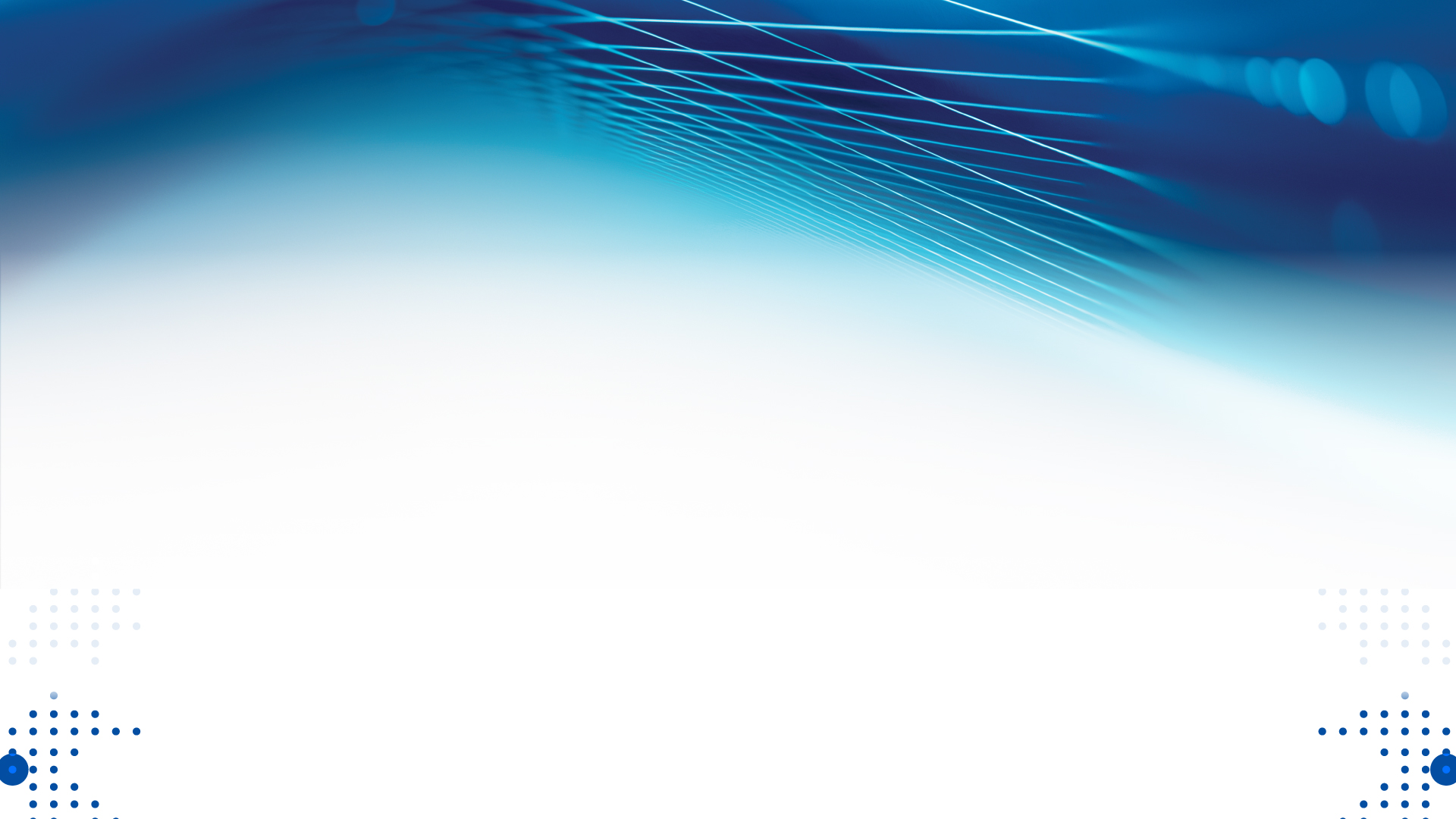 * Pirkimai atliekami pagal Lietuvos Respublikos viešųjų pirkimų, atliekamų gynybos ir saugumo srityje, įstatymą
** Pirkimai, atliekami pagal Pirkimų, susijusių su žvalgybinio pobūdžio veikla, tvarkos aprašą, patvirtintą LRV 2015 m. kovo 18 d. nutarimu Nr. 282 
„Dėl Pirkimų, susijusių su žvalgybinio pobūdžio veikla, tvarkos aprašo patvirtinimo“.
Horizontalieji principai (BNR 9 str.)
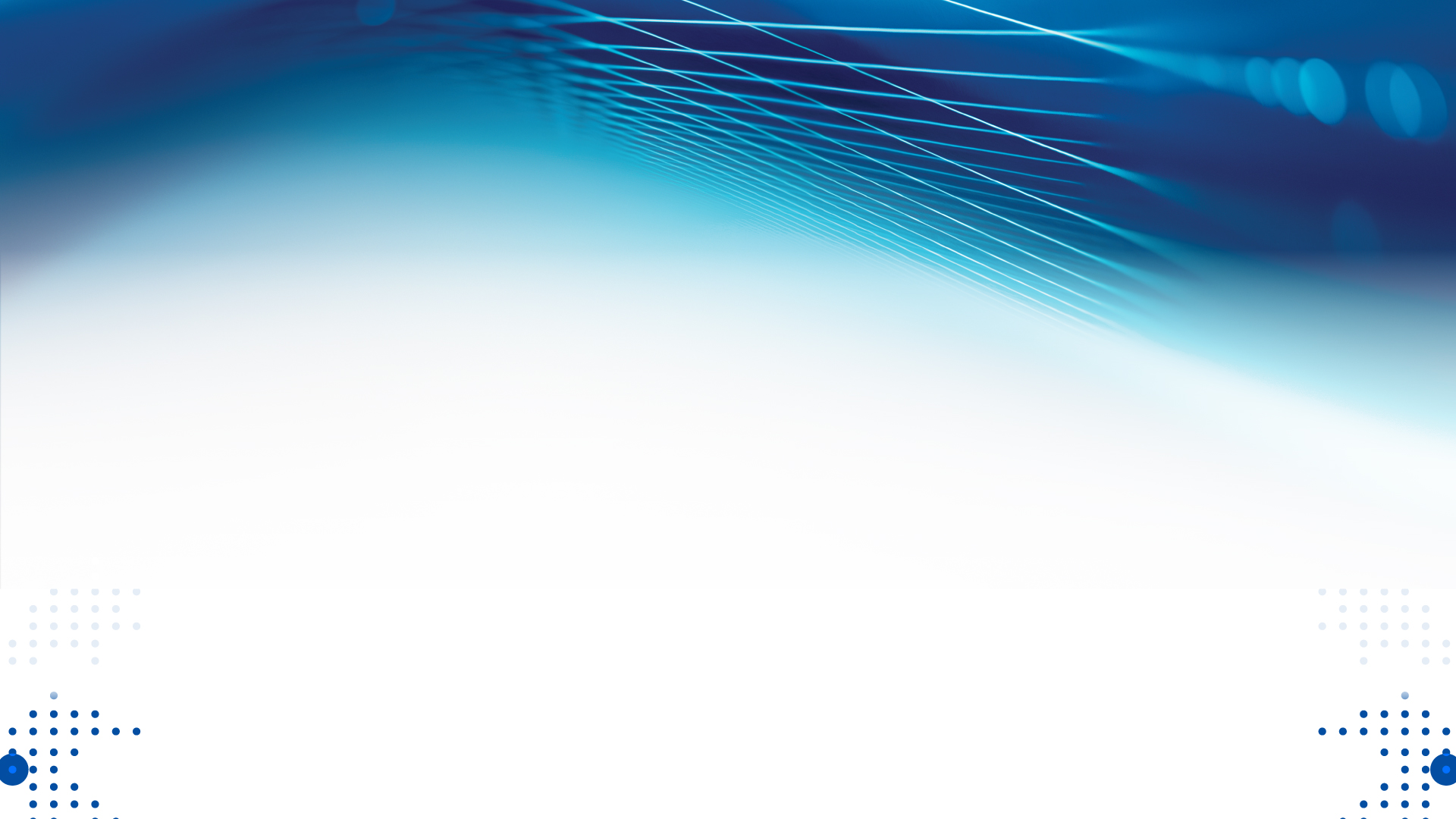 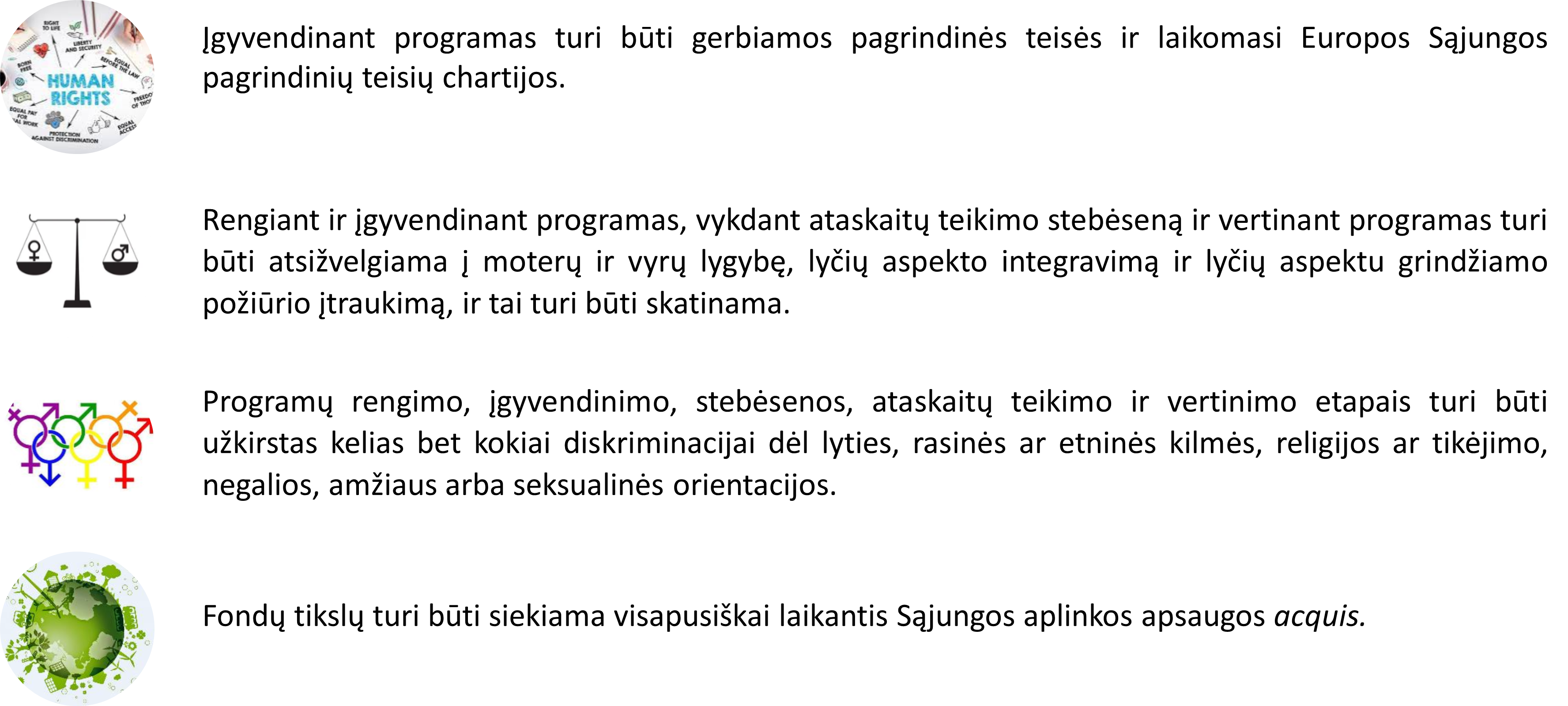